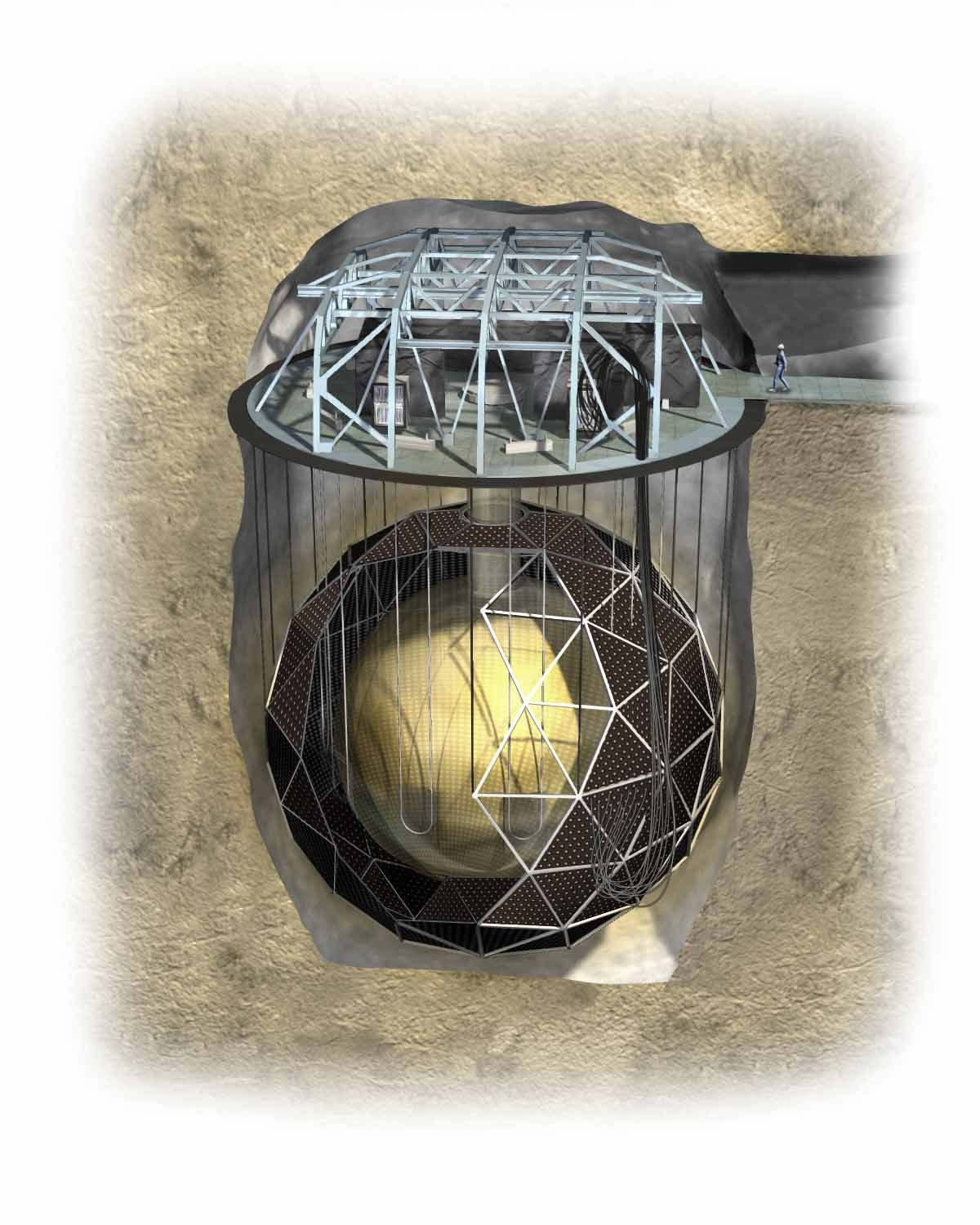 Neutrino Physics from SNO
Aksel Hallin
University of Alberta
Erice, 2009
Neutrino Physics from SNO/SNO+
SNO+ will be discussed by Christine Kraus and Simon Peeters; also Art McDonald.
SNO 3 Phase analysis  by N. de Barros
Neutral Current (NC)
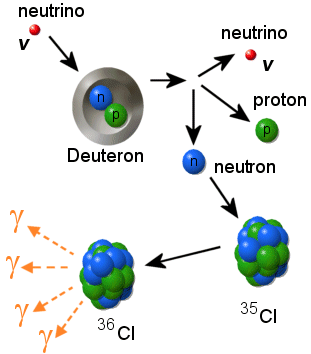 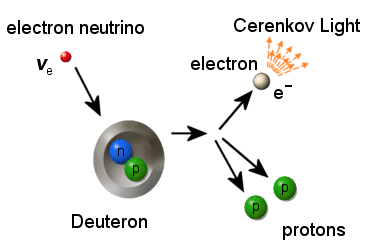 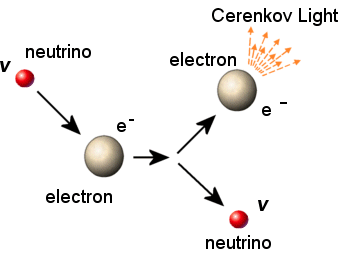 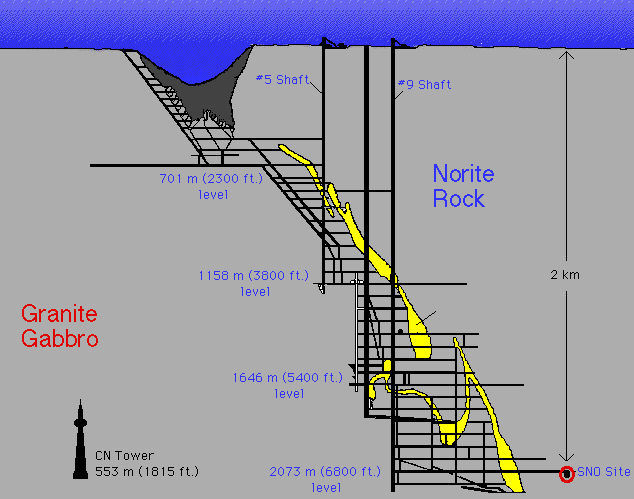 Sudbury Neutrino Observatory
Neutrino-Electron Scattering (ES)
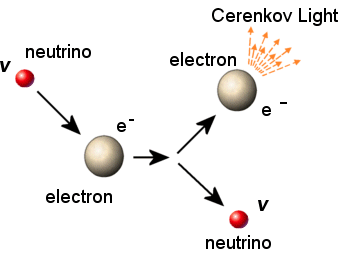 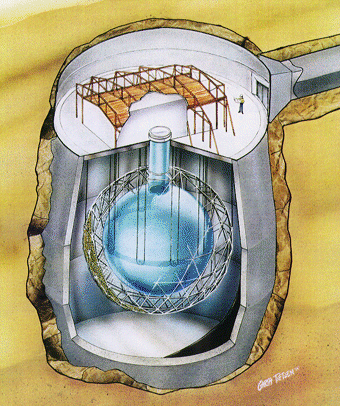 1000 tonnes D2O
Charged Current (CC)
Support Structure for 9500 PMTs, 60% coverage
12 m Diameter Acrylic Vessel
1700 tonnes  Inner
Shielding H2O
5300 tonnes Outer 
Shield H2O
Urylon Liner and
Radon Seal
Three Phases of SNO: 3 NC reactions
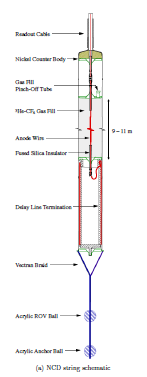 Phase I: Just D2O:  neutron capture on deuterium
 Simple detector configuration, clean measurement
 Low neutron sensitivity
 Poor discrimination between neutrons and electrons
Phase II: D2O + NaCl: neutron capture on Chlorine
 Very good neutron sensitivity
 Better neutron electron separation
 Phase III: D2O + 3He Proportional Counters
 Good neutron sensitivity
 Great neutron/electron separation
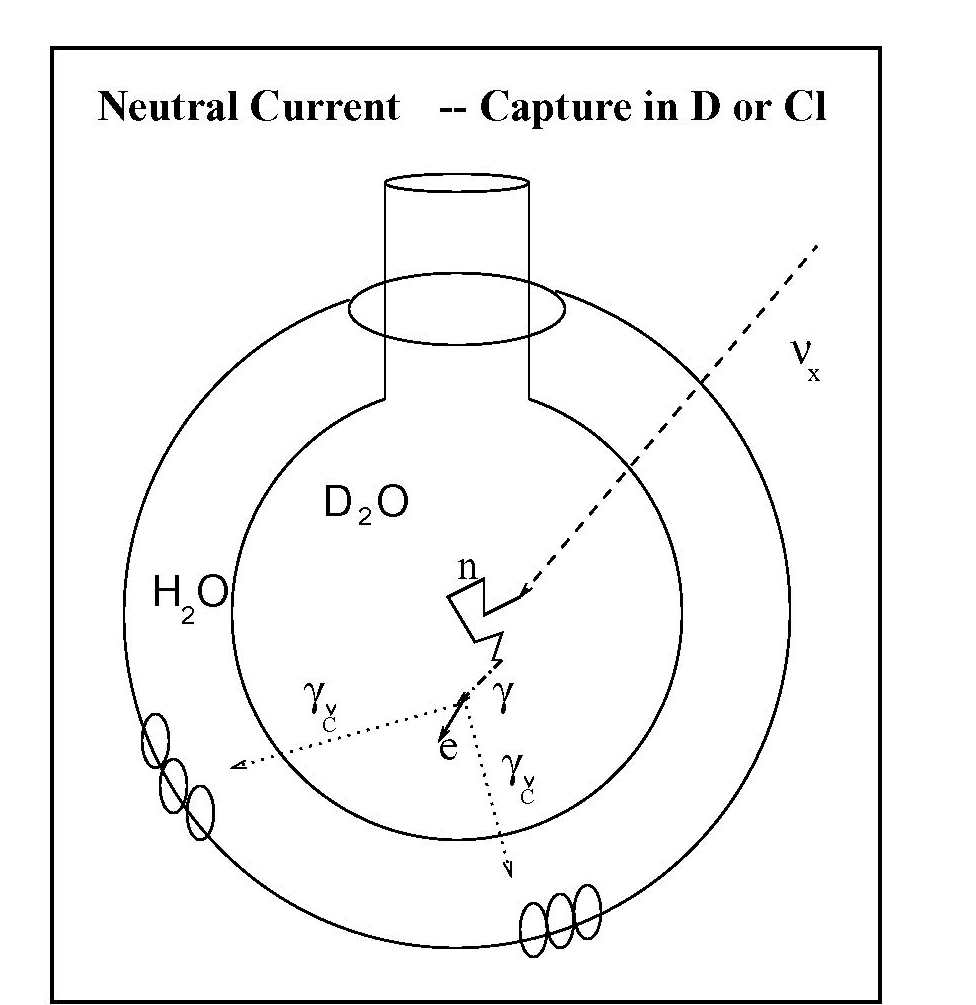 Solar n Measurements
Global Summary
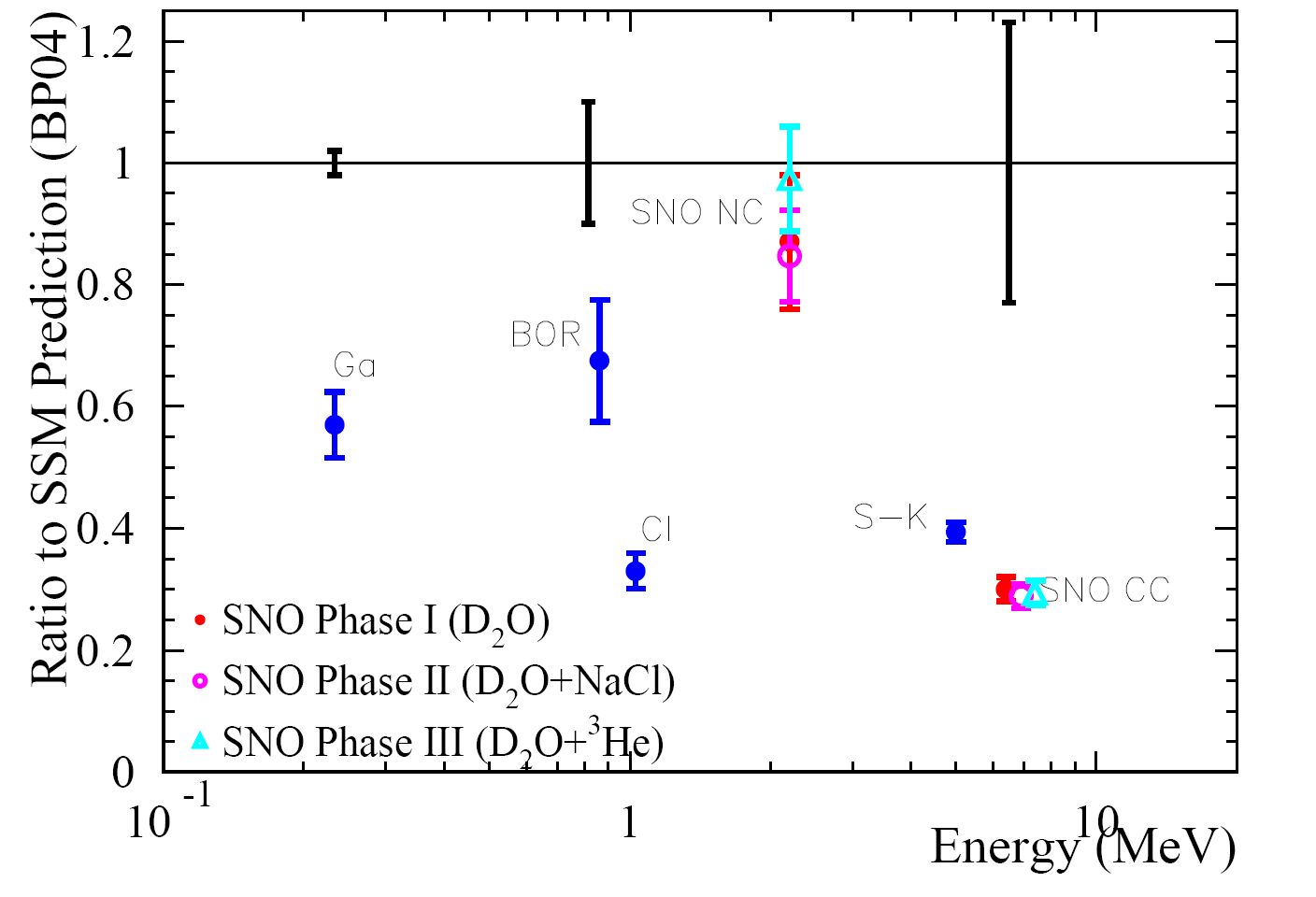 SNO
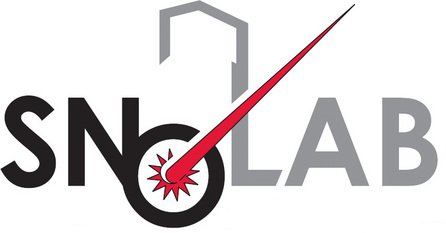 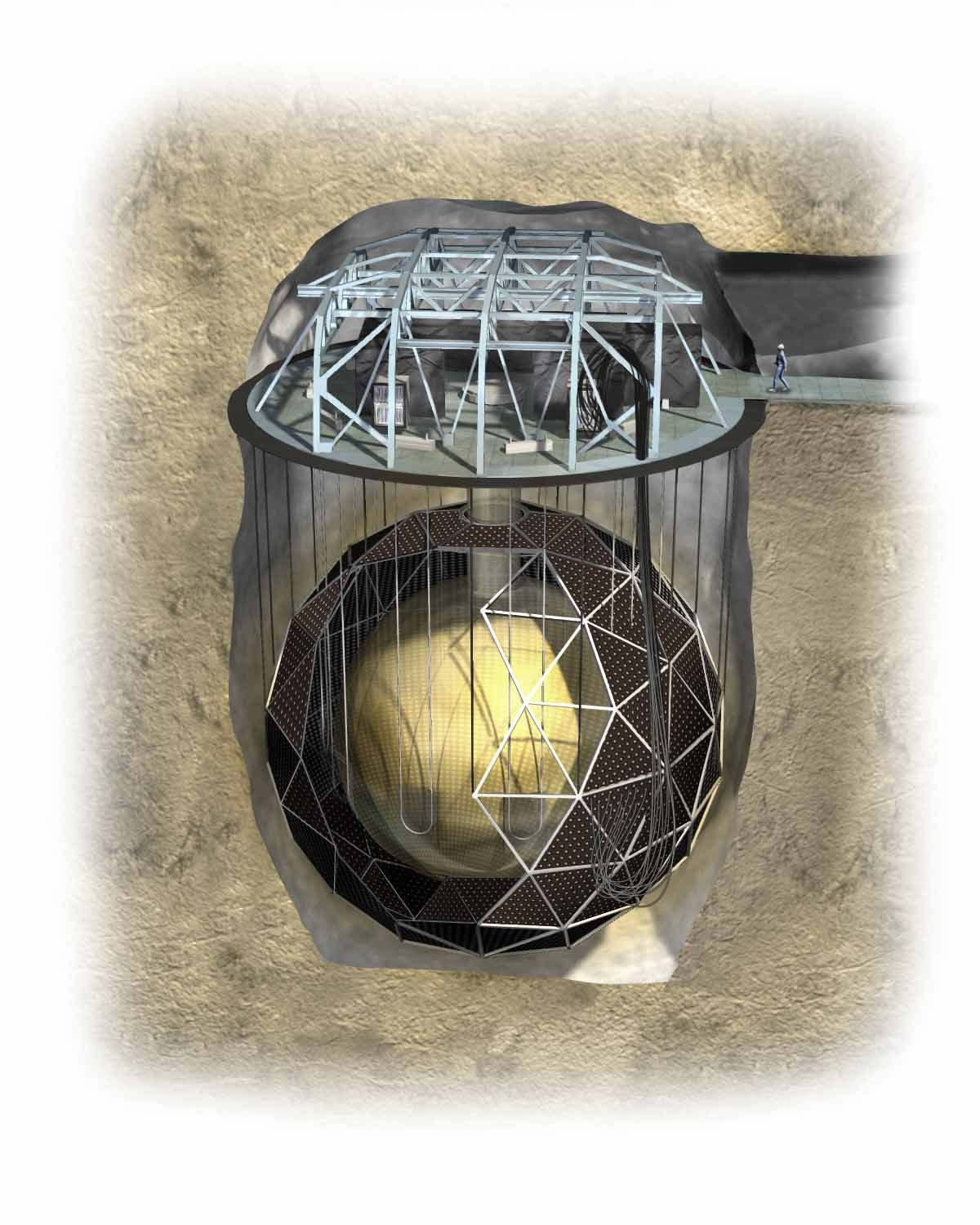 Ended data taking 28 Nov 2006
Most heavy water returned June 2007
Finish decommissioning end of 2007
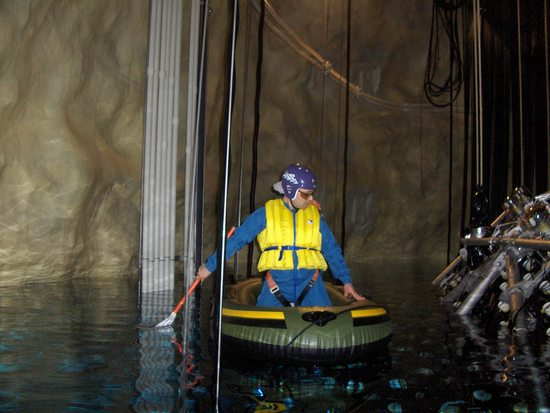 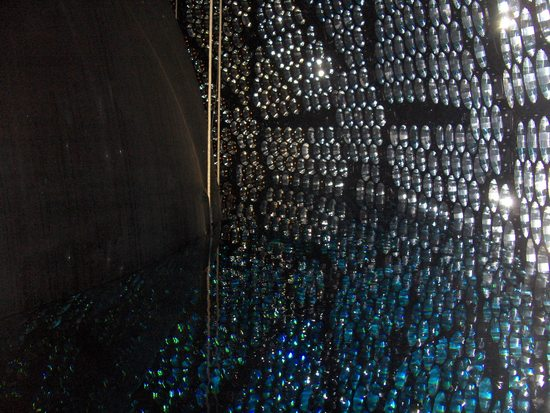 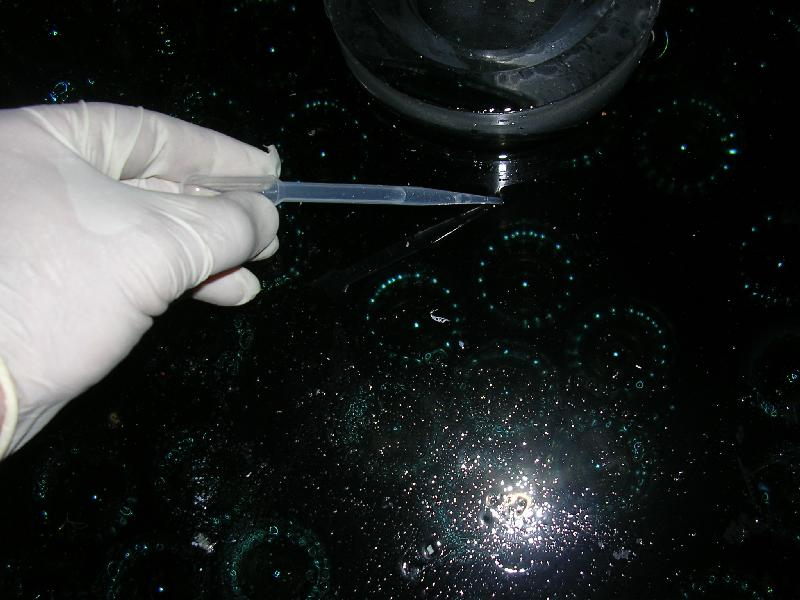 TRIUMF Town Meeting 1-3 August 2007
Current SNO Efforts
High frequency periodicity studies (solar g-modes)
 Burst searches
 Exotics (e.g., n-nbar oscillation)
 3-Phase analysis including NCD pulse shape analysis and hep analysis
 Low Energy Threshold Analysis (LETA)
Joint Phase I+II down to Teff>3.5 MeV
Significantly reduced systematics
Direct ne survival probability fit
(Borexino and Super-K also working in this regime)
SNO trigger threshold <~2.0 MeV for all phases
Previous SNO analysis thresholds: 
T>5.0 MeV/5.5 MeV/6.0 MeV Phase I/II/III
Physics Motivations for Low Threshold Analysis
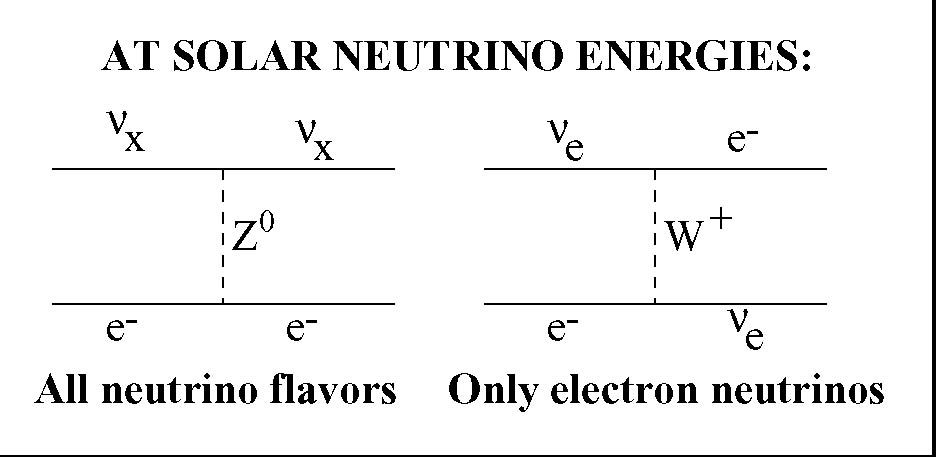 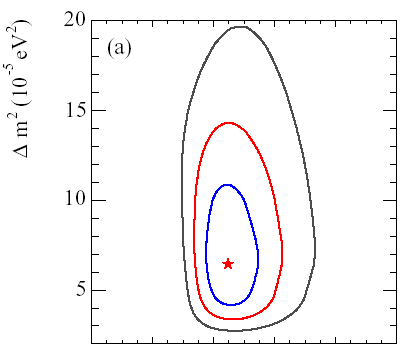 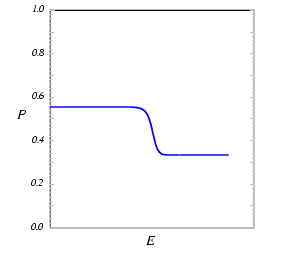 Pee
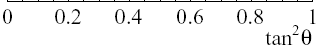 Rise of survival probability at low Tn
as we approach vacuum-average value of 1-(1/2)sin22q
Eu
hep-ph/0305159
MSW (Matter Effect) Phenomenology
`Unlucky’ Parameters
s(nm,t) = 0.155s(ne)
Large spectral distortion
Large Day/Night effect
Physics Motivations for Low Threshold Analysis ( also SNO+ )
Nonstandard effects can be enhanced by MSW-like resonance
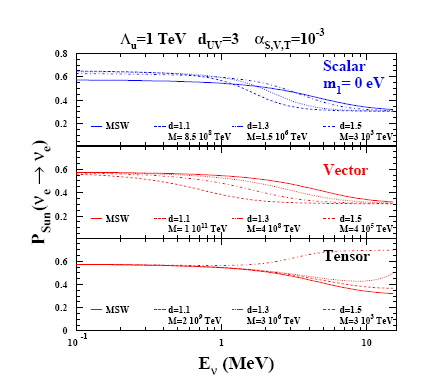 Miranda, Tortola, Valle, hep-ph/0406289 (2005)
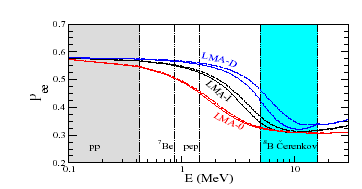 M. C. Gonzalez-Garcia, P. C. de Holanda, 
E. Masso and
R. Zukanovich Funchalc, 
hep-ph/0803.1180
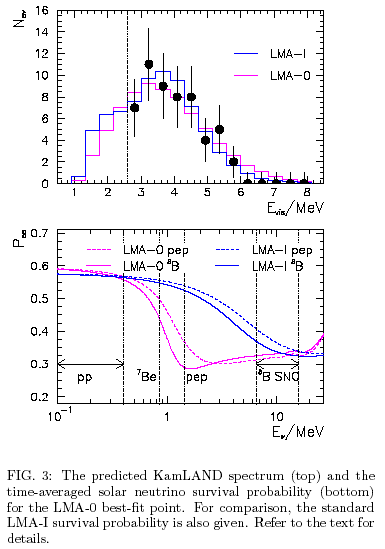 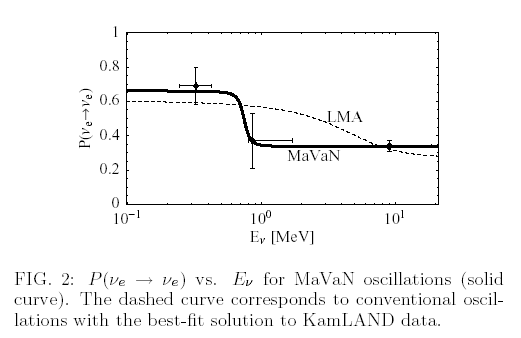 Friedland, Lunardini, Peña-Garay, PLB 594, (2004)
Barger, Huber, Marfatia, PRL95, (2005)
Physics Motivations for Low Threshold Analysis
Test the model of massive neutrino mixing
  KamLAND+Solar provides (weak) handle on q13
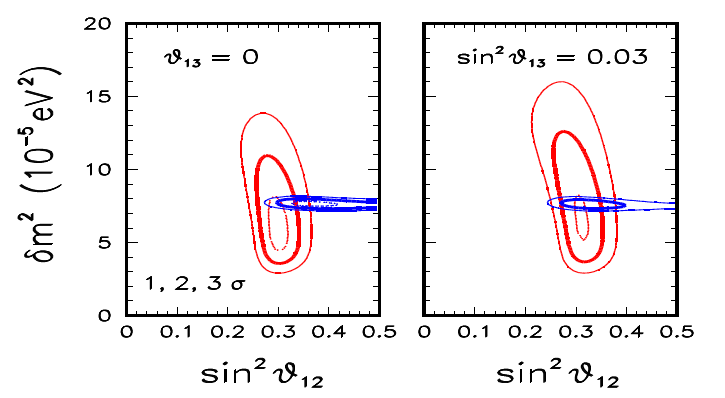 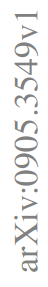 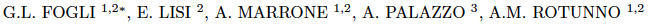 Advantages of Low Threshold Analysis
ne Statistics
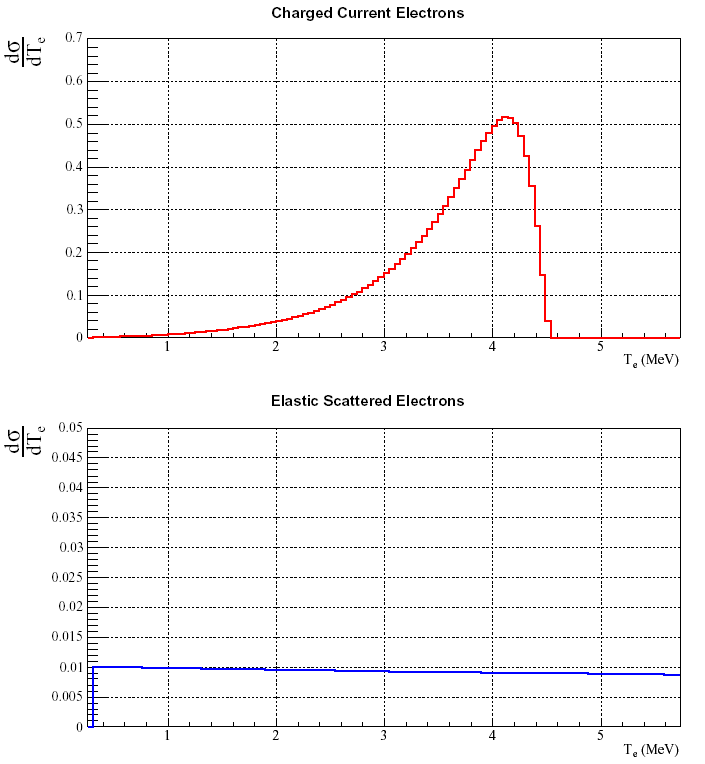 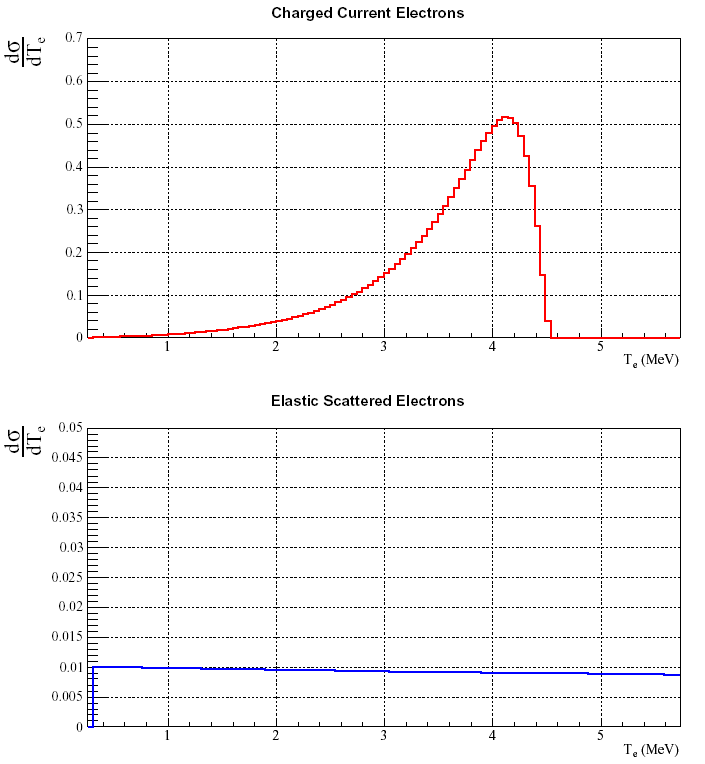 En=6 MeV
En=6 MeV
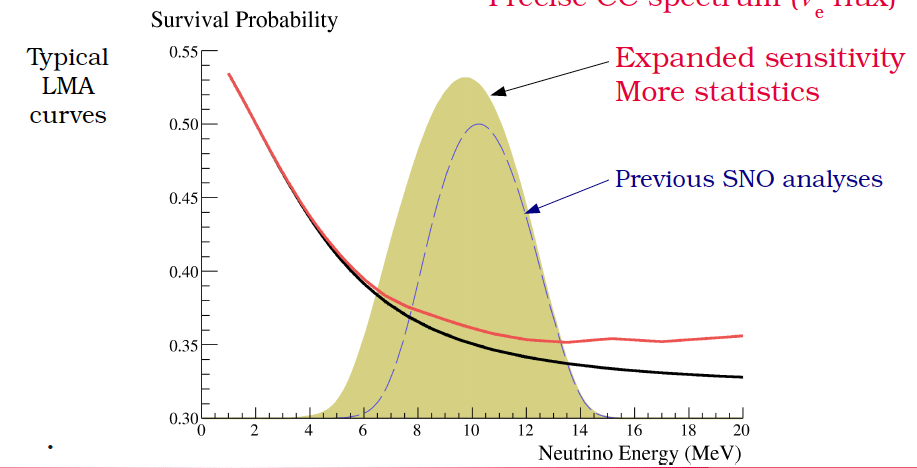 Advantages of Low Threshold Analysis
+74%
+68%
nx (NC) Statistics
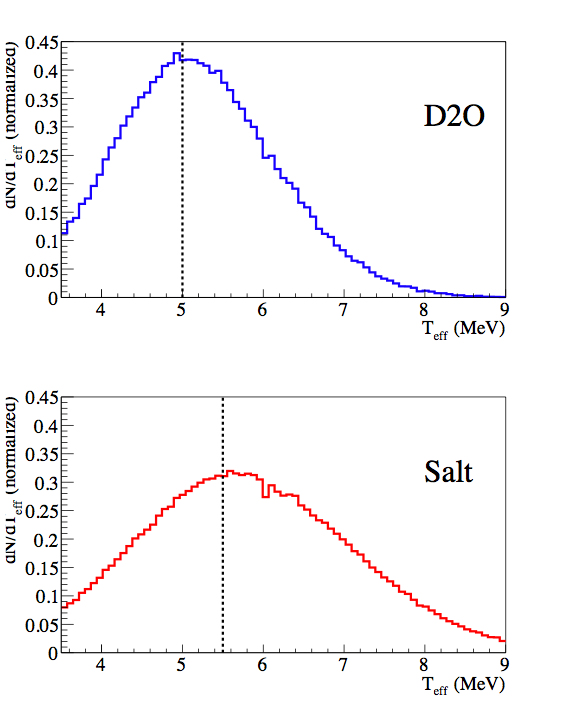 Phase I (D2O) 
NC
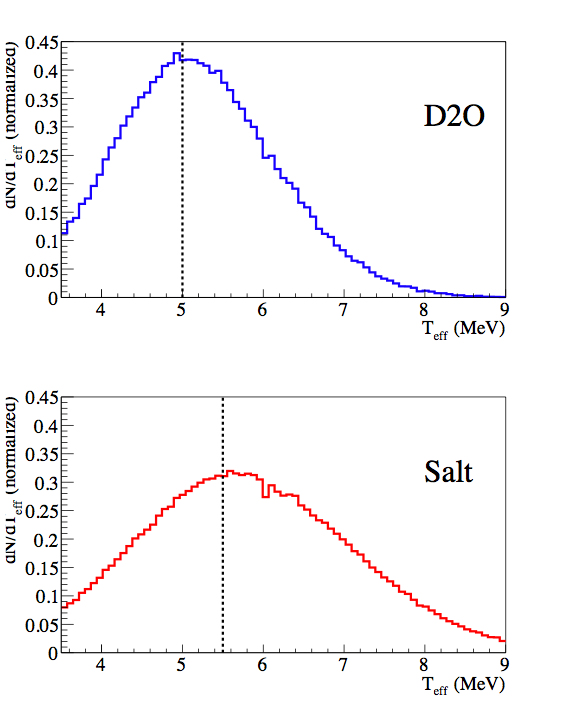 Phase II 
(D2O+NaCl) 
NC
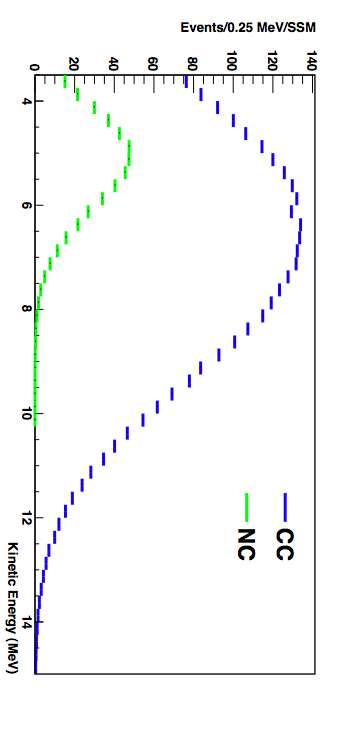 Advantages of (2-Phase) Low Threshold Analysis
Breaking NC/CC Covariance
Phase I 
(D2O)
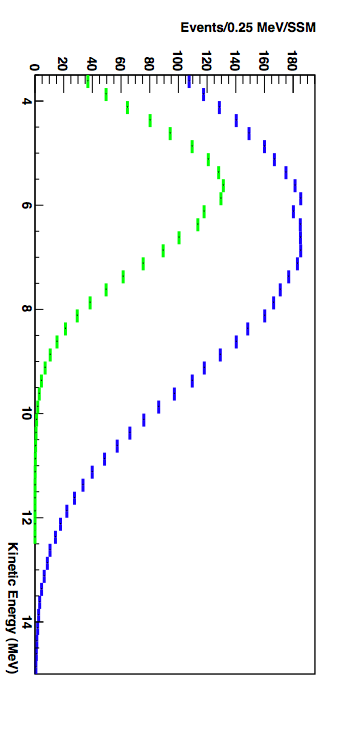 “Beam Off”
Phase II
(D2O+Salt)
“Beam On”
Challenges of a Low Threshold Measurement
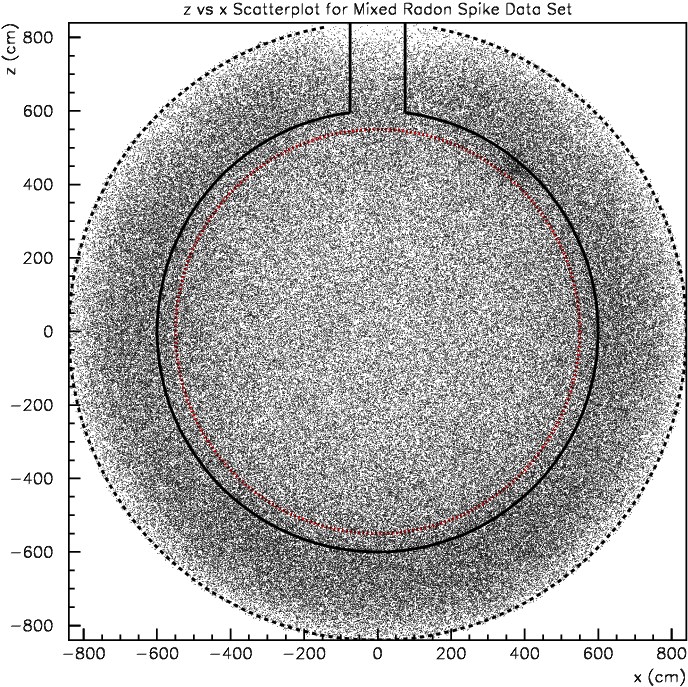 Low Energy Backgrounds
Cosmic rays < 3/hour
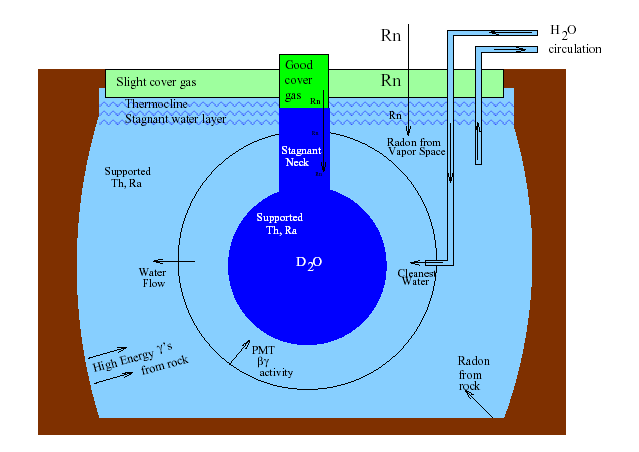 Teff>3.5 MeV
All events 
(before background reduction);
~5000 ns
Challenges of a Low Threshold Measurement
Low Energy Backgrounds
Kinetic Energy Spectrum
3 neutrino signals
		+ 17 backgrounds
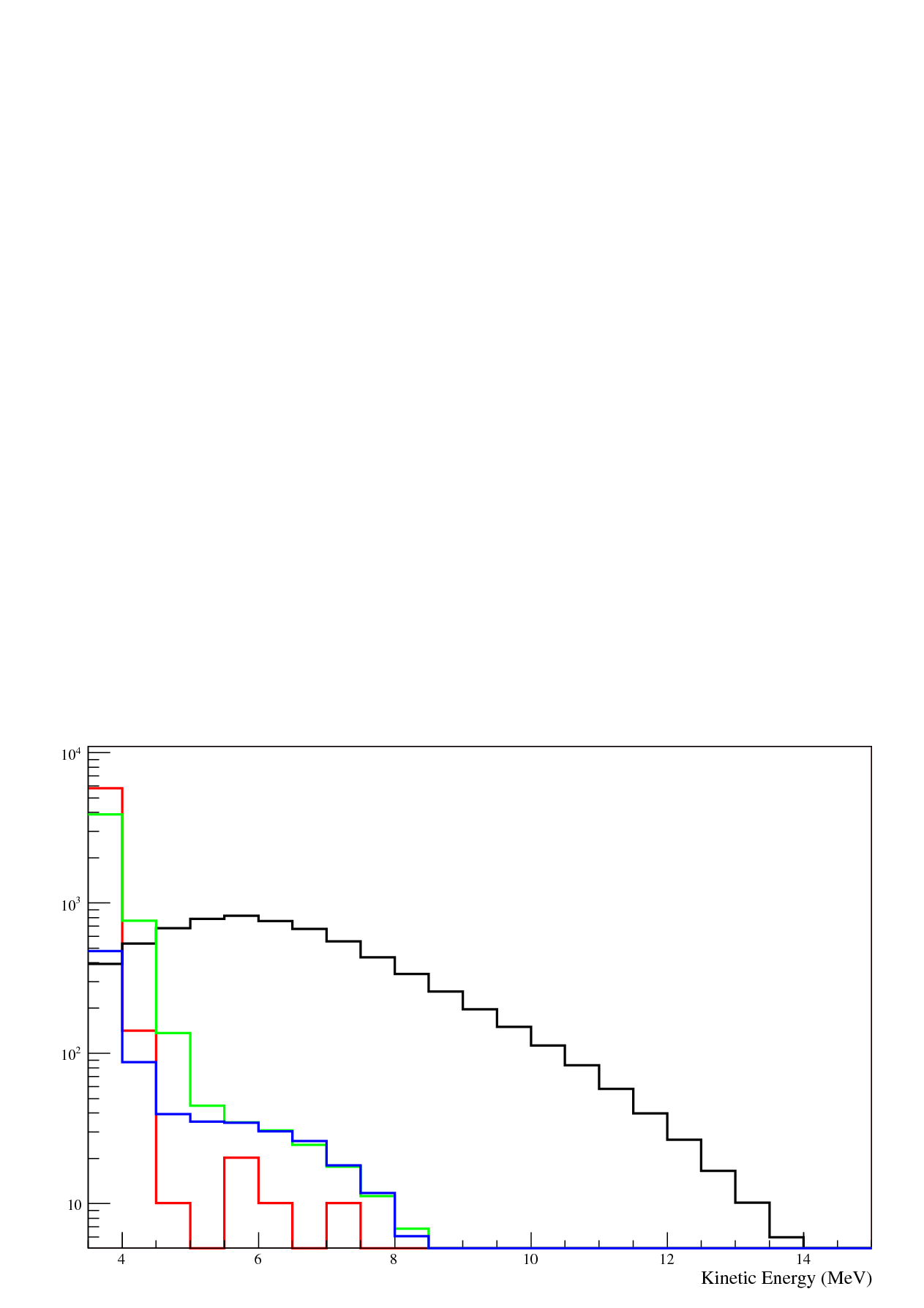 PMT b-gs
MC
Old threshold
NC+CC+ES (Phase II)
internal (D2O)
external (AV + H2O)
New Threshold = 3.5 MeV
[Speaker Notes: ALL MC!!]
How Do We Make a Low Threshold Measurement?
To make a meaningful measurement, we:
 Reduced backgrounds
 Reduced systematic uncertainties 
 Fit for all signals and remaining backgrounds
Entire analysis chain re-done, from charge pedestals to simulation upgrades to final `signal extraction’ fits
Primary reasons for improvement in precision:
Increased statistics
Breaking of NC/CC covariance
Reduction in systematic uncertainties
Low Energy Threshold Analysis
Signal Extraction Fit (Signal PDFs)
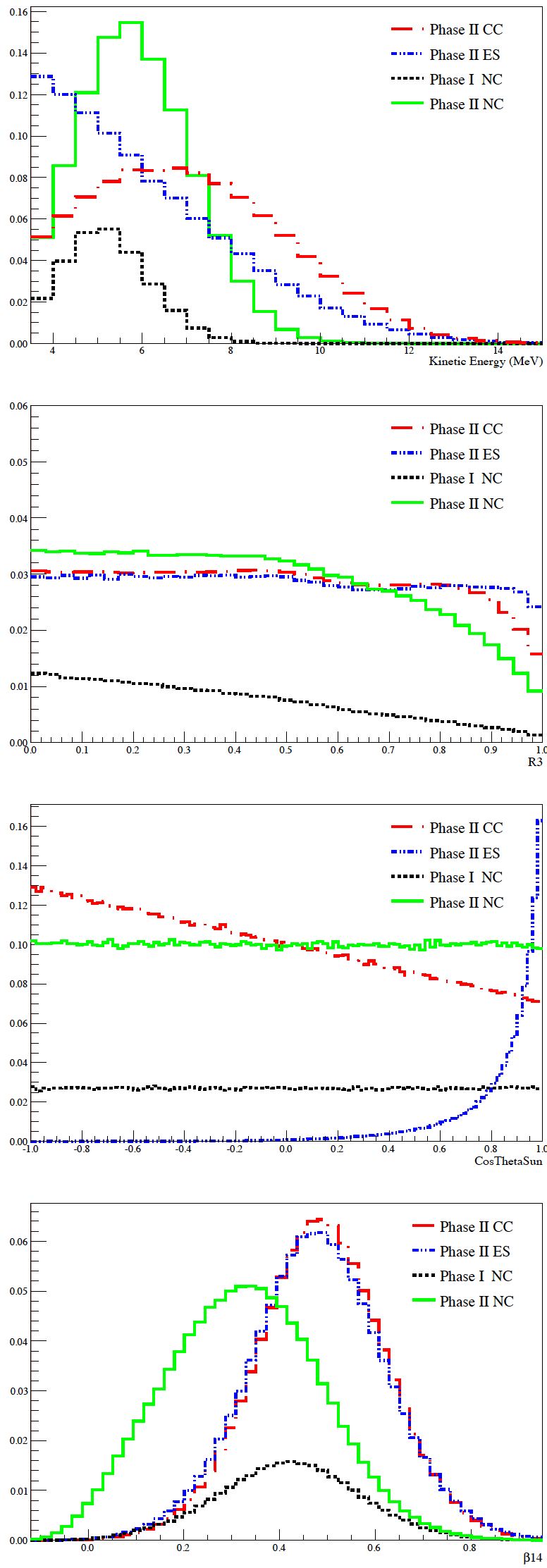 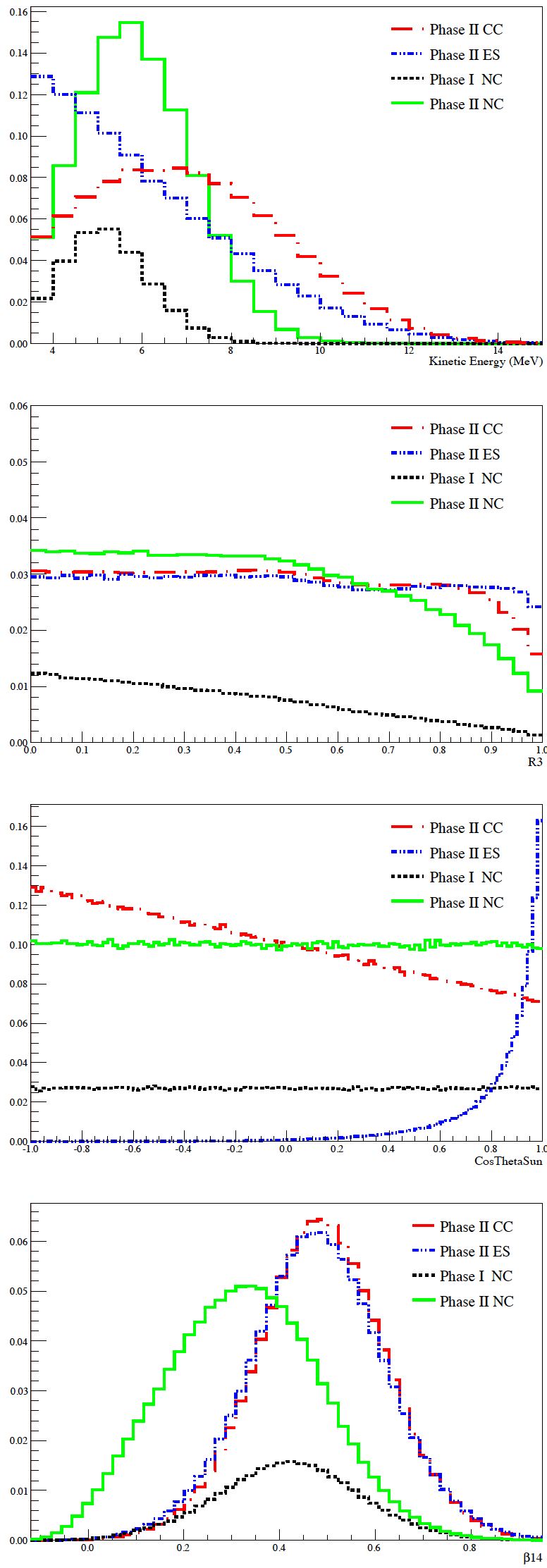 Not used
Teff (MeV)
cosqsun
(R/RAV)3
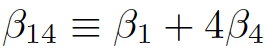 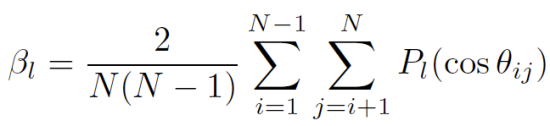 1 D projections
Low Energy Threshold Analysis
Signal Extraction Fit (3 Background PDFs)
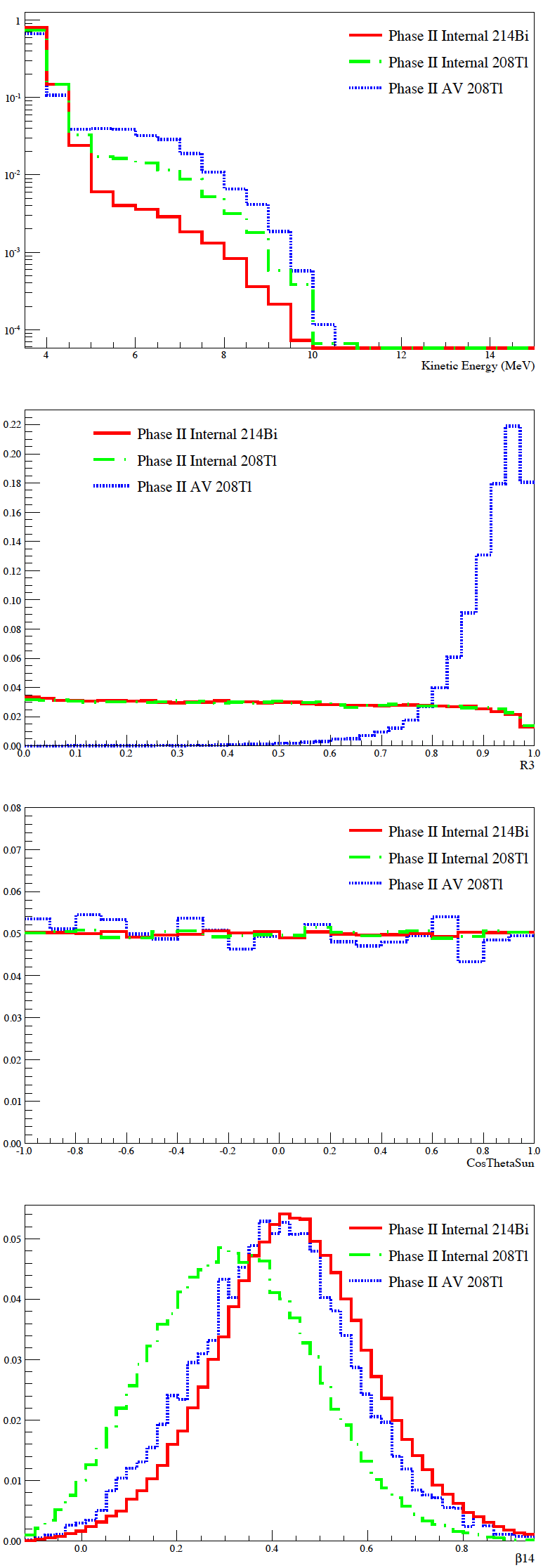 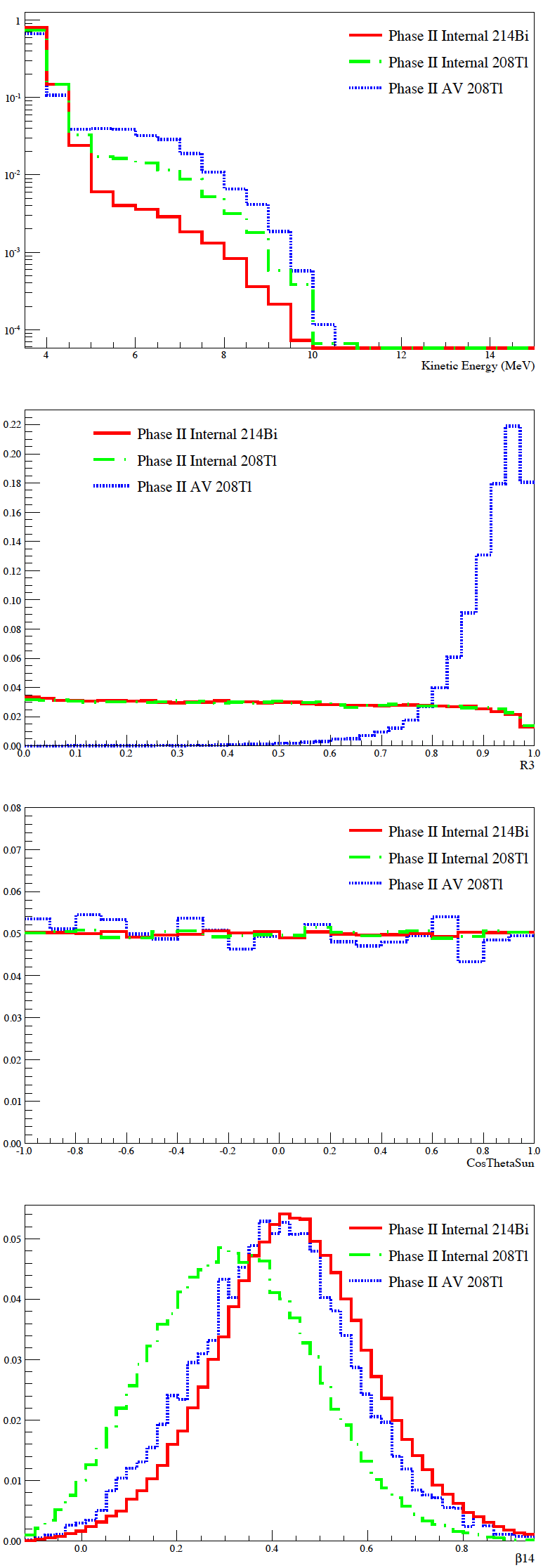 Teff (MeV)
cosqsun
(R/RAV)3
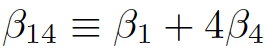 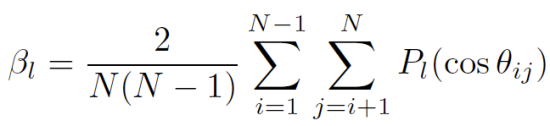 1 D projections
Low Energy Threshold Analysis
Signal Extraction Fit
(3 signals+17 backgrounds)x2, and pdfs are multidimensional:
ES, CC
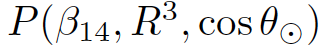 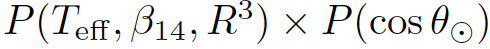 NC, backgrounds
Two distinct methods:
1.  Maximum likelihood with binned pdfs:
 Manual scan of likelihood space (iterative)
 Locate best fit and +/- 1s uncertainty
		 data helps constrain systematics
`human intensive’
2.  Kernel estimation---ML with unbinned pdfs:
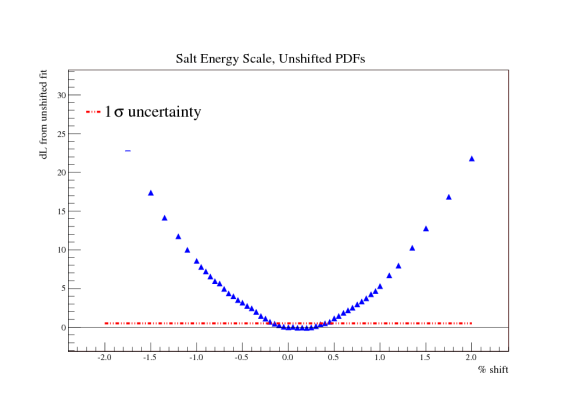 Allows full `floating’ of systematics, incl. resolutions
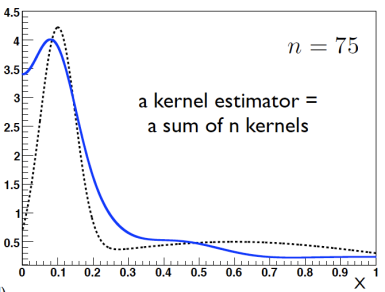 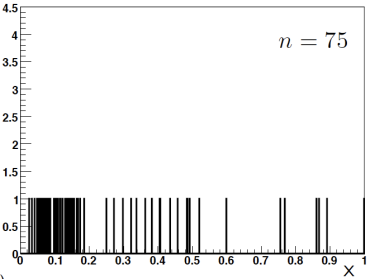 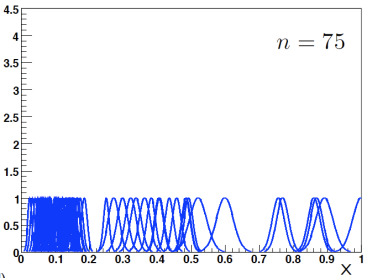 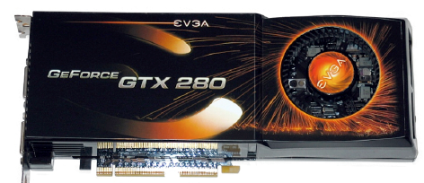 CPU intensive---use graphics card!
[Speaker Notes: Further improve syst meast by using data to constrain values of syst pars]
Low Energy Threshold Analysis
Background Reduction
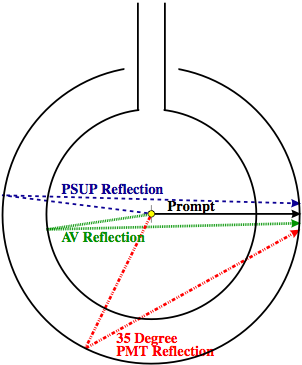 New energy estimator includes both `prompt’ and `late’ light
Rayleigh Scatter
12% more hits≈6% narrowing of resolution
~60% reduction of internal backgrounds
Fiducial Volume
New Cuts help reduce external backgrounds by ~80%
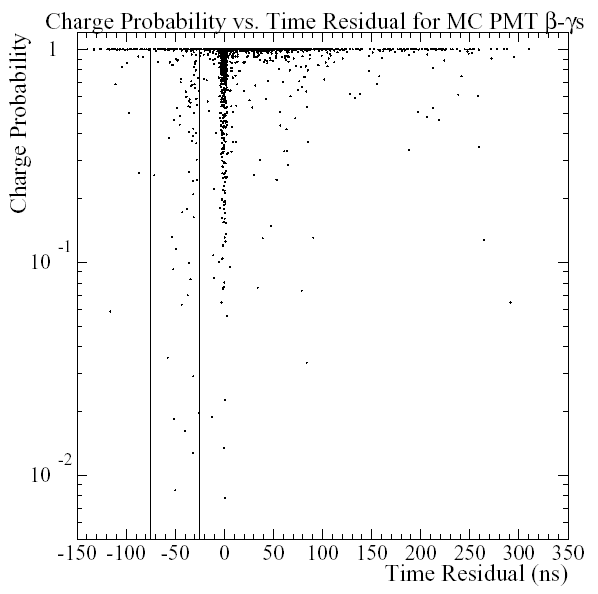 γ
β
Example:
β
High charge early in time
(it was good we fixed our pedestals…)
Low Energy Threshold Analysis
Systematic Uncertainties
Nearly all systematic uncertainties from calibration data-MC
 Upgrades to MC simulation yielded many reductions
 Residual offsets used as corrections w/ add`l uncertainties
 All uncertainties verified with multiple calibration sources
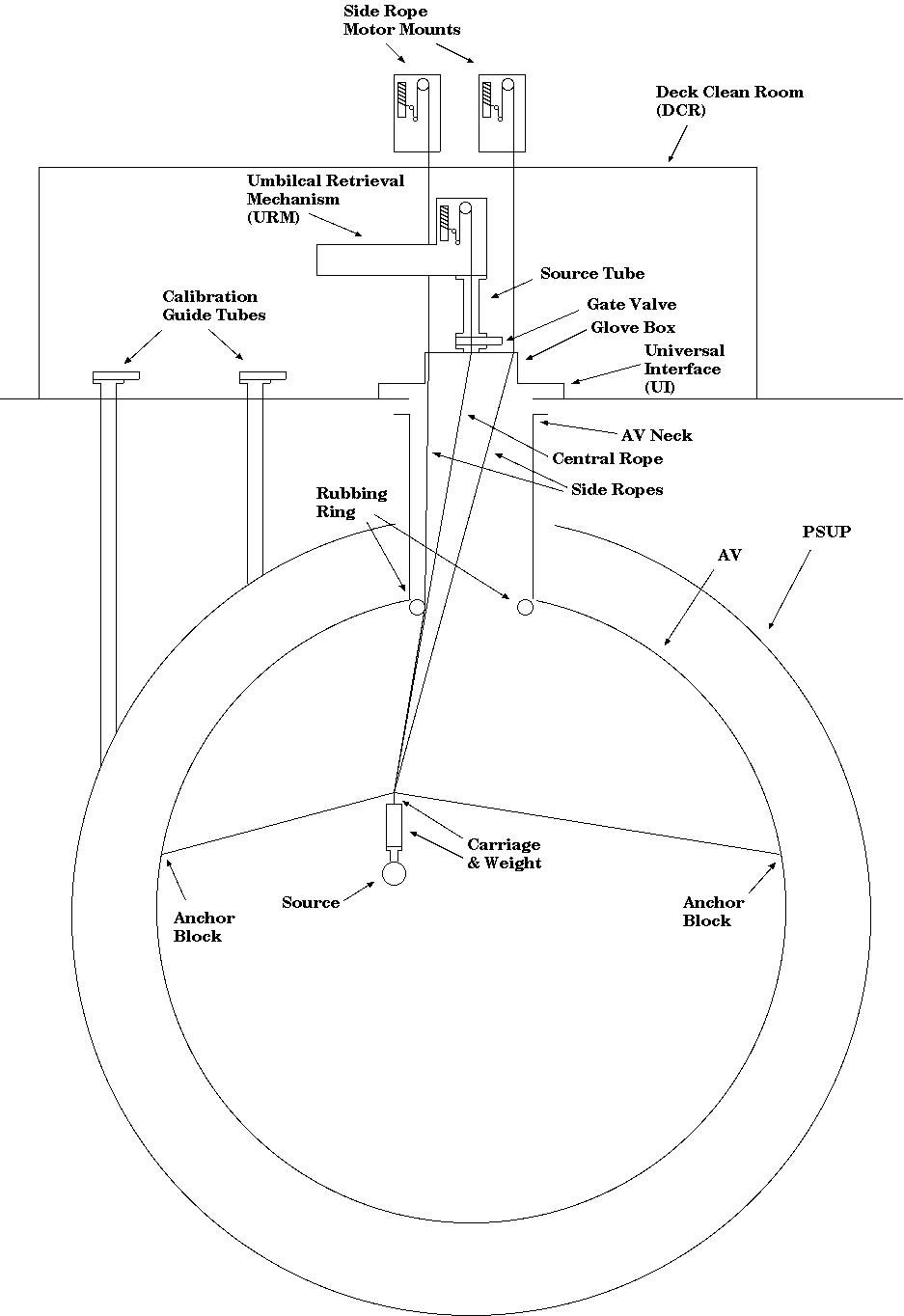 Low Energy Threshold Analysis
Systematic Uncertainties—Energy Scale
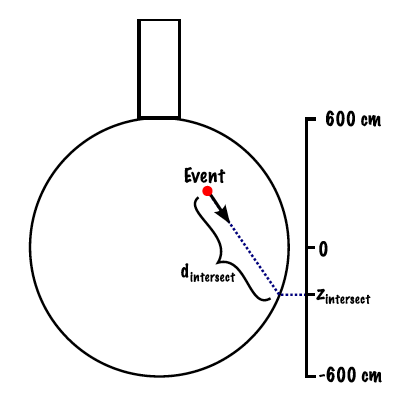 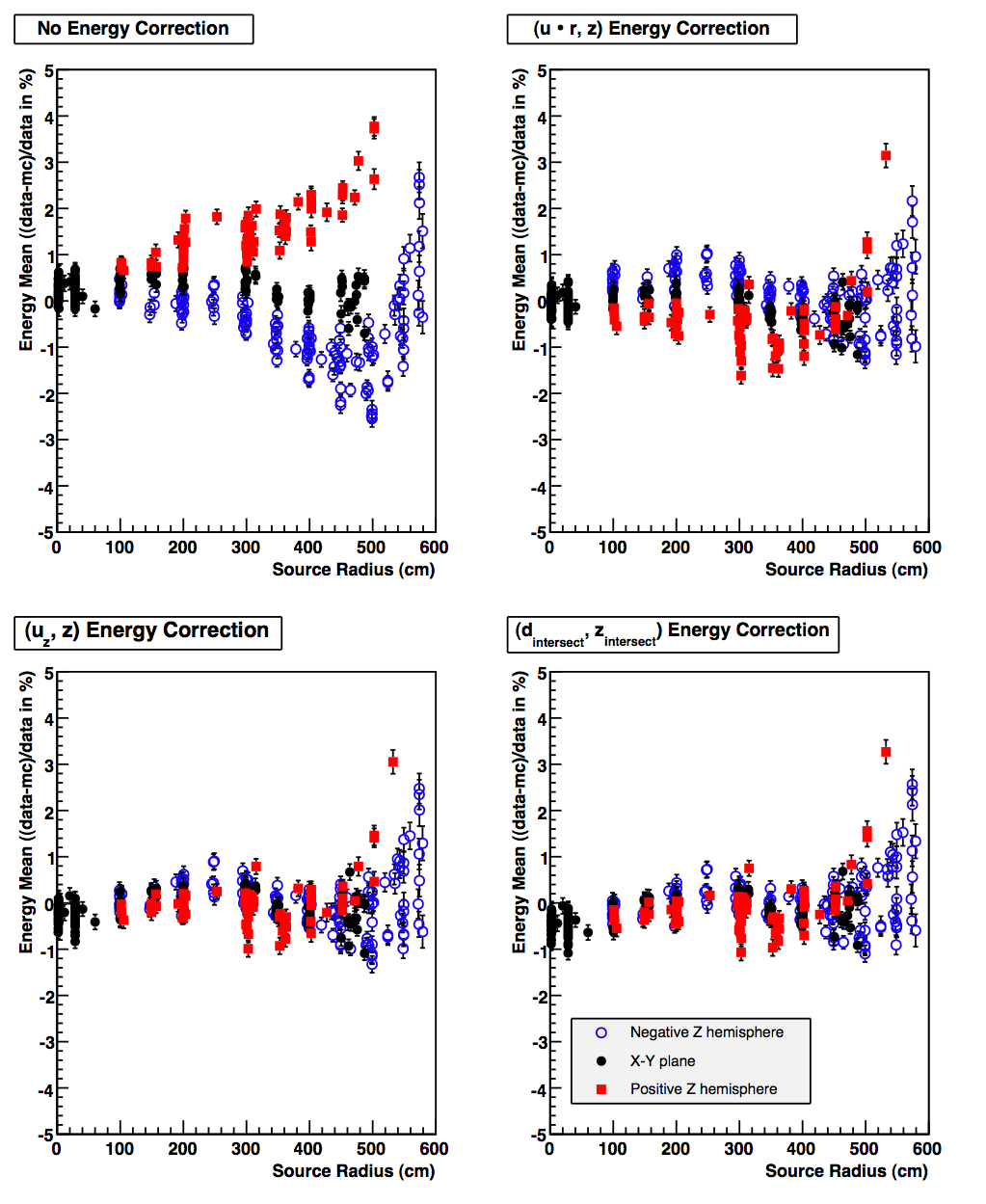 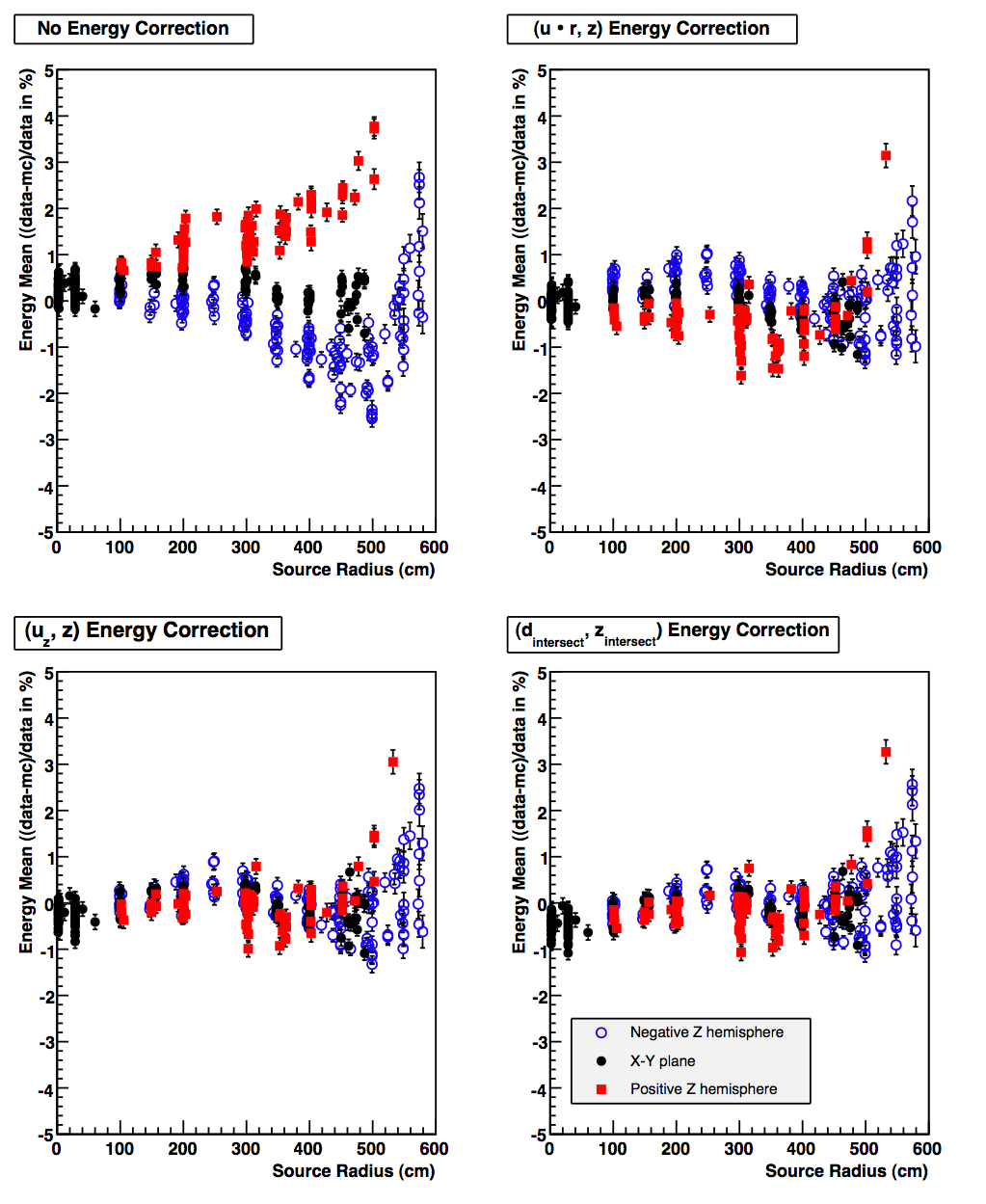 No correction
With correction
16N calibration source
6.13 MeV gs
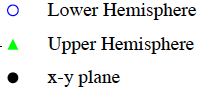 Volume-weighted uncertainties:   
   Old:   Phase I = ±1.2%  Phase II = ±1.1%
  New:	Phase I = ±0.6%  Phase II = ±0.5% (about half Phase-correlated)
Tested with: Independent 16N data, n capture events, Rn `spike’ events…
Low Energy Threshold Analysis
Systematic Uncertainties—Position
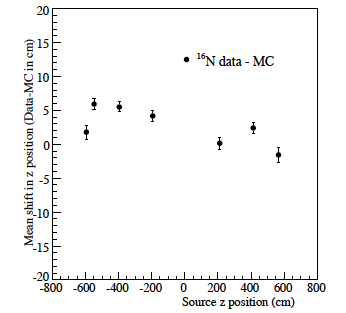 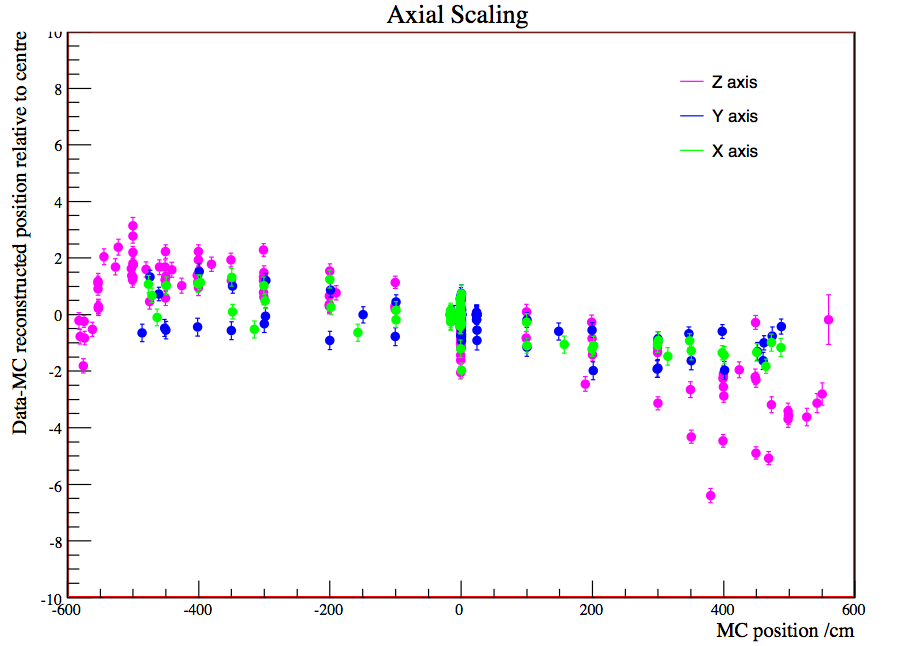 Old
New
Central runs remove source positioning offsets,
 MC upgrades reduce shifts
Fiducial volume uncertainties:
     Old: Phase I ~ ±3%  Phase II ~ ±3%
    New: Phase I ~ ±1%  Phase II ~ ±0.6%
Tested with: neutron captures, 8Li, outside-signal-box ns
Low Energy Threshold Analysis
Systematic Uncertainties—Isotropy (b14)
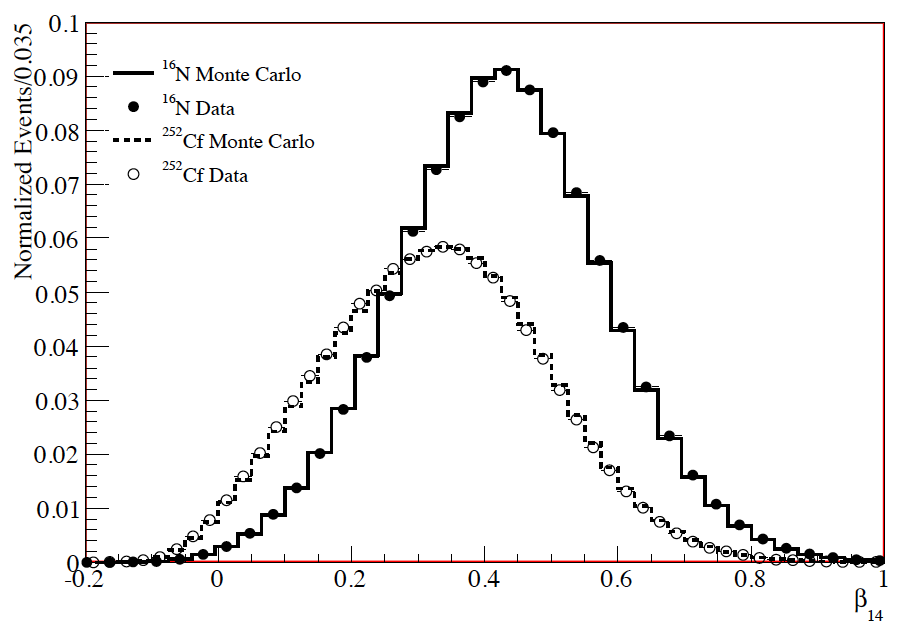 MC simulation upgrades provide biggest source of improvement
Tests with muon `followers’, Am-Be source, Rn spike
b14 Scale uncertainties:
     Old: Phase I  --- ,  Phase II  = ±0.85% electrons, ±0.48% neutrons
    New: Phase I ±0.42%,  Phase II =±0.24% electrons,+0.38%-0.22% neutrons
Low Energy Threshold Analysis
PMT b-g PDFs
Not enough CPUs to simulate sample of events Use data instead
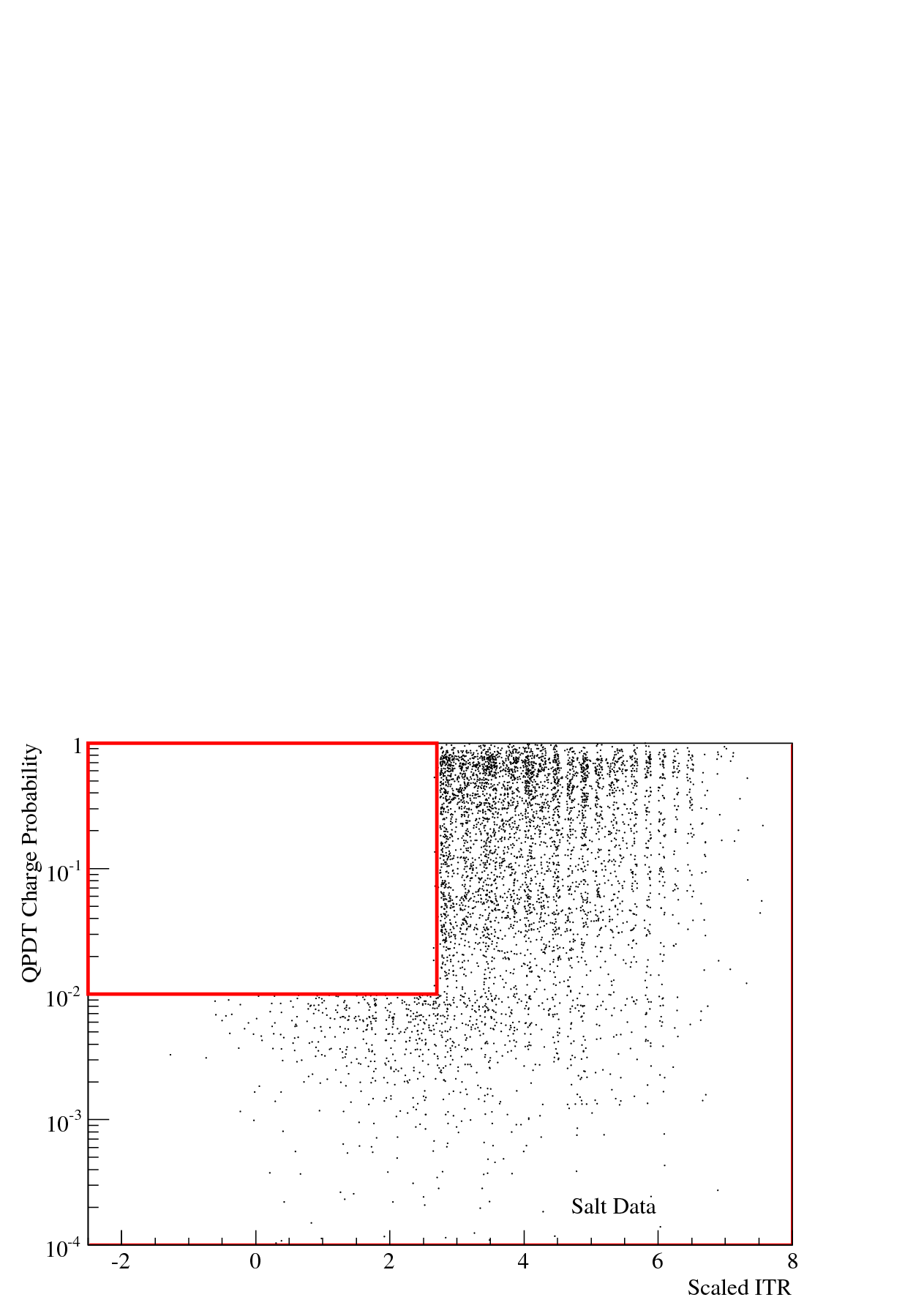 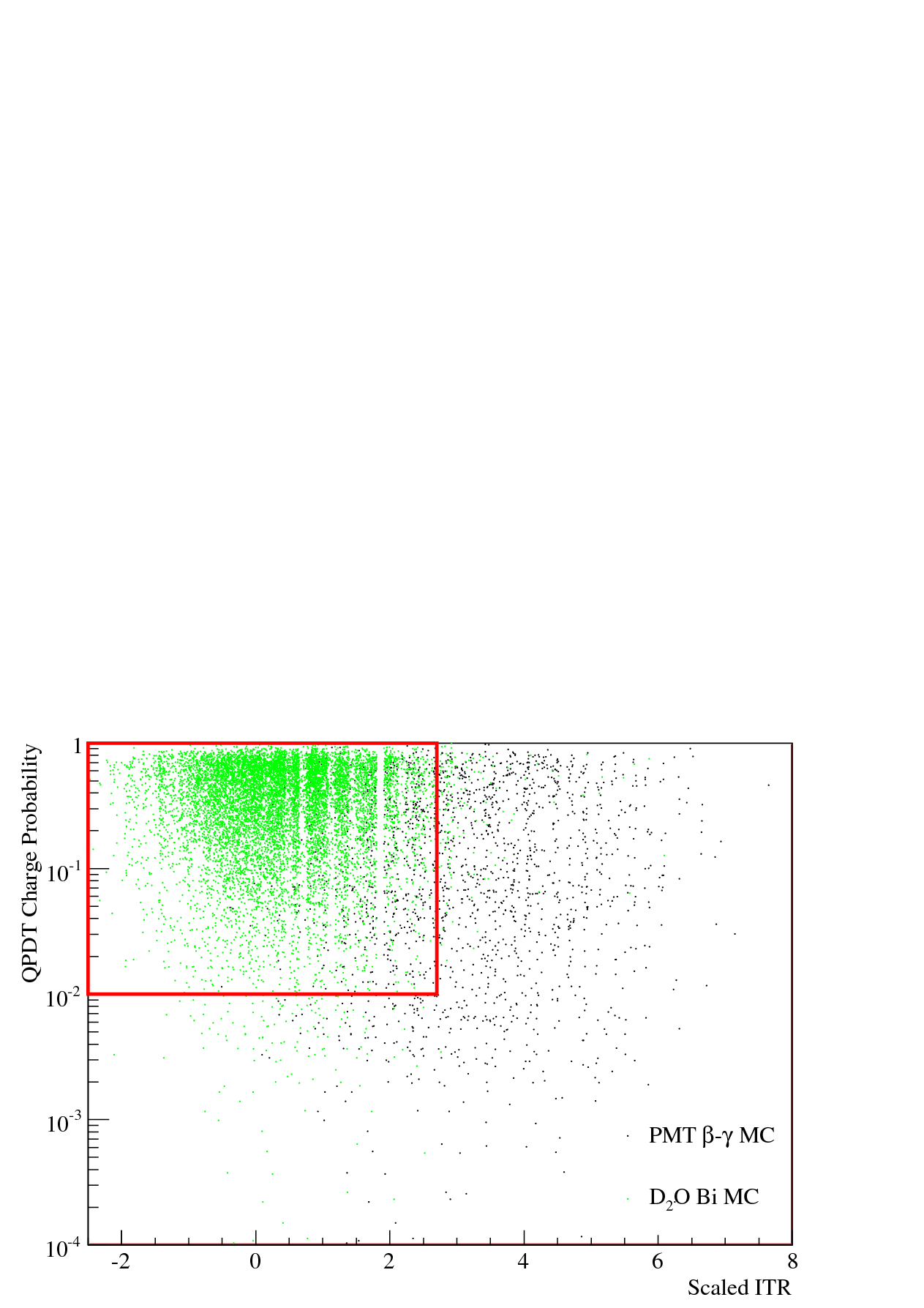 PassFail
Early charge probability
Early charge probability
PassPass
FailFail
FailPass
In-time ratio
In-time ratio
`Bifurcated’ analysis
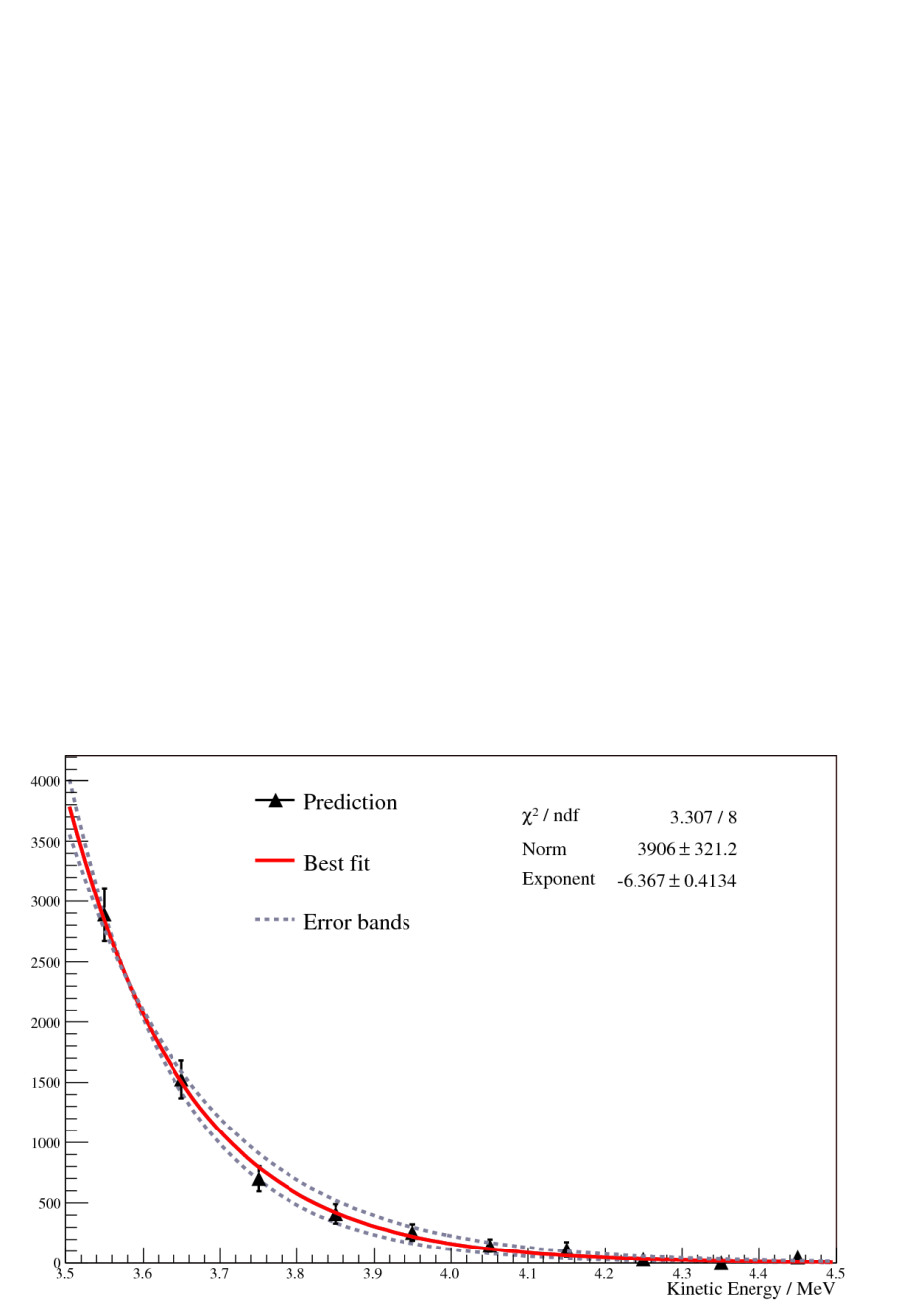 NPF = e1(1-e2)Nb
NFP = (1-e1) e2Nb
NFF = (1-e1)(1-e2)Nb
NPP = e1e2Nb + Ns
NPMT= NPP – Ns 
	= NFP * NPF / NFF
(so fixing pedestals gave us a handle on these bkds…)
Low Energy Threshold Analysis
Analysis Summary
Fits are maximum likelihood in multiple dimensions (two methods)
 Most PDFs generated with simulation
 Systematics from data-MC comparisons
 In some cases, corrections applied to MC PDFS based on comps.
 Tested on multiple independent data sets




 

 PMT pdf generated from bifurcated analysis of data
 Tested on MC and with independent analysis using direction vs. R3
 Dominant systematics (6/20) allowed to vary in fit
 Constrained by calib.
 Note: many backgrounds look alike! But very few look like signal
 Some backgrounds have ex-situ constraints from radiochm. assays
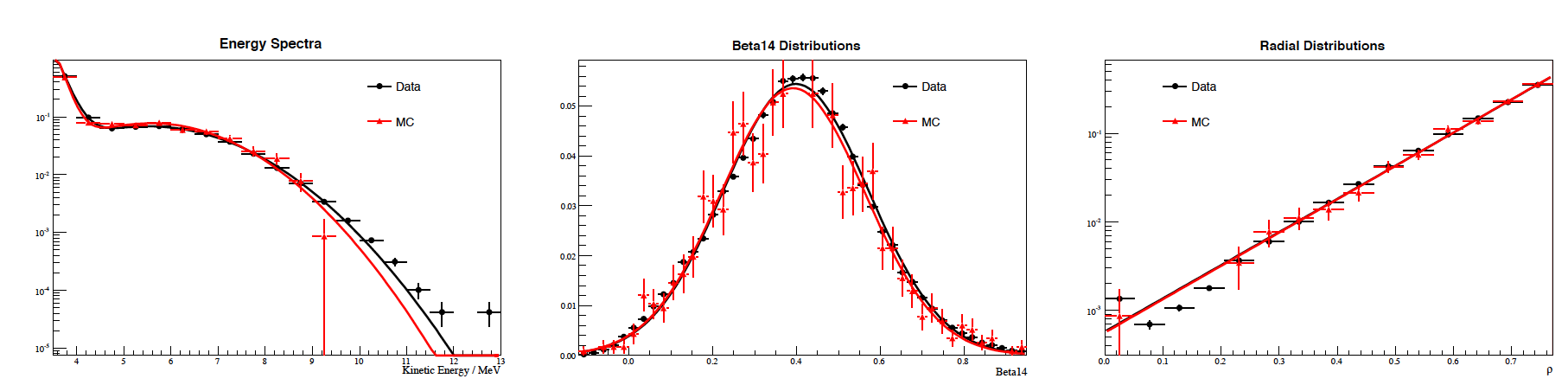 208Tl
Low Energy Threshold Analysis
Full Fit to Data (1D projection, binned)
Phase II fit
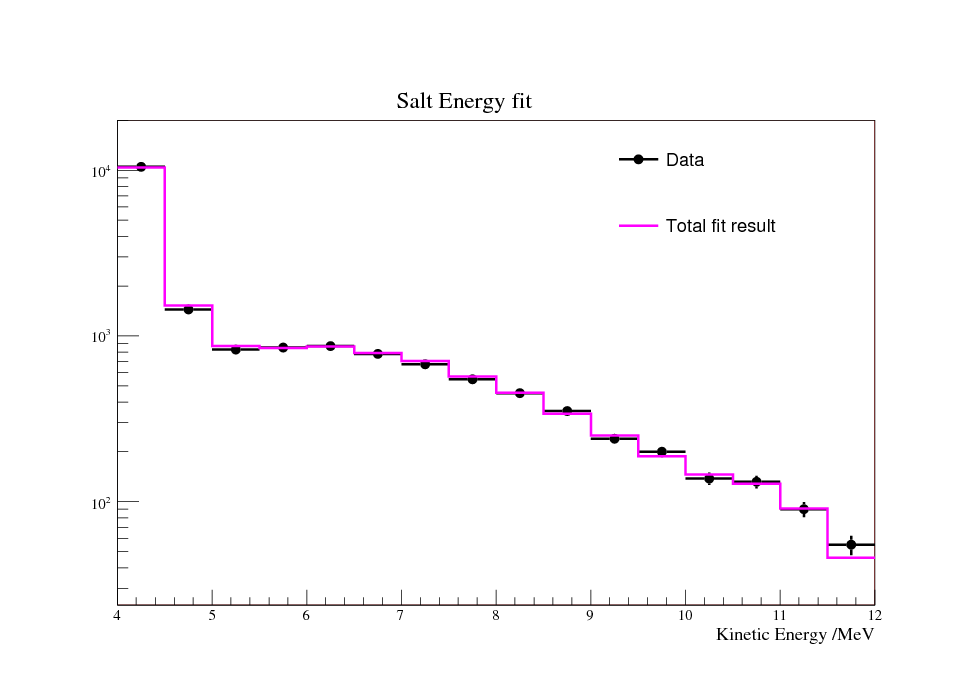 c2 = 13.5 / 15
PRELIMINARY
[Speaker Notes: Result of fit to full data: very good chi2]
Low Energy Threshold Analysis
Full Fit to Data (1D projection, binned)
Phase I fit
Phase II fit
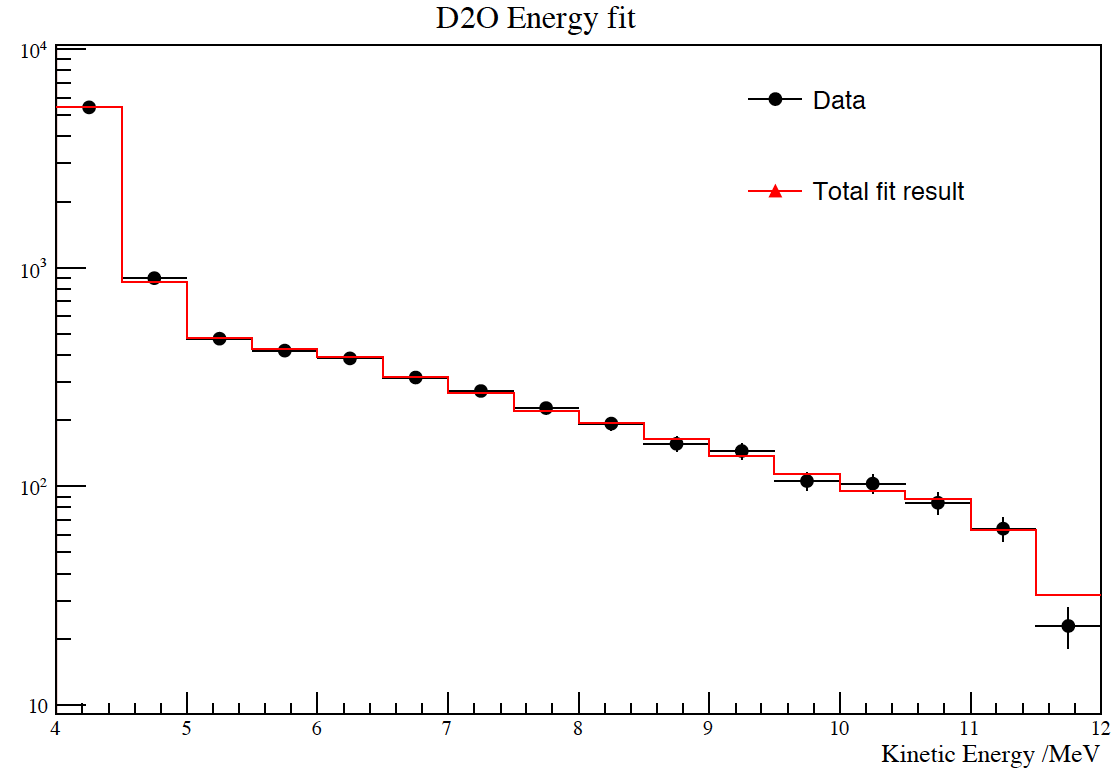 PRELIMINARY
[Speaker Notes: Result of fit to full data: very good chi2]
Low Energy Threshold Analysis
Full Fit to Data (1D projection, binned)
Phase II cosqsun
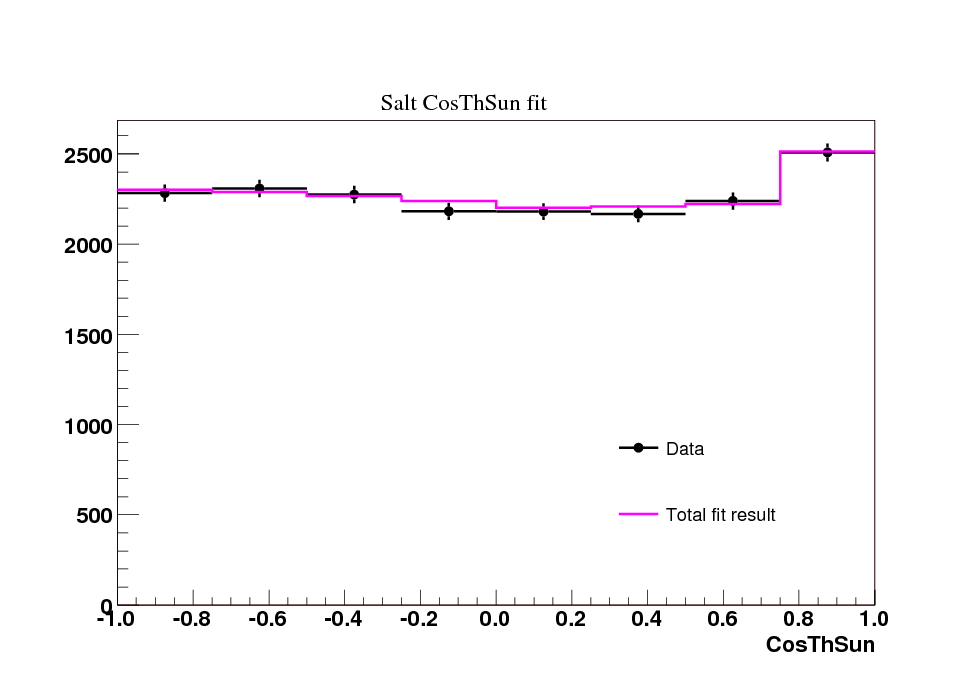 ES signal visible even at 3.5MeV threshold
c2 = 3.0 / 7
PRELIMINARY
[Speaker Notes: And shows clear ES peak, even at 3.5MeV threshold]
Low Energy Threshold Analysis
Full Fit to Data (1D projection, binned)
Phase I cosqsun
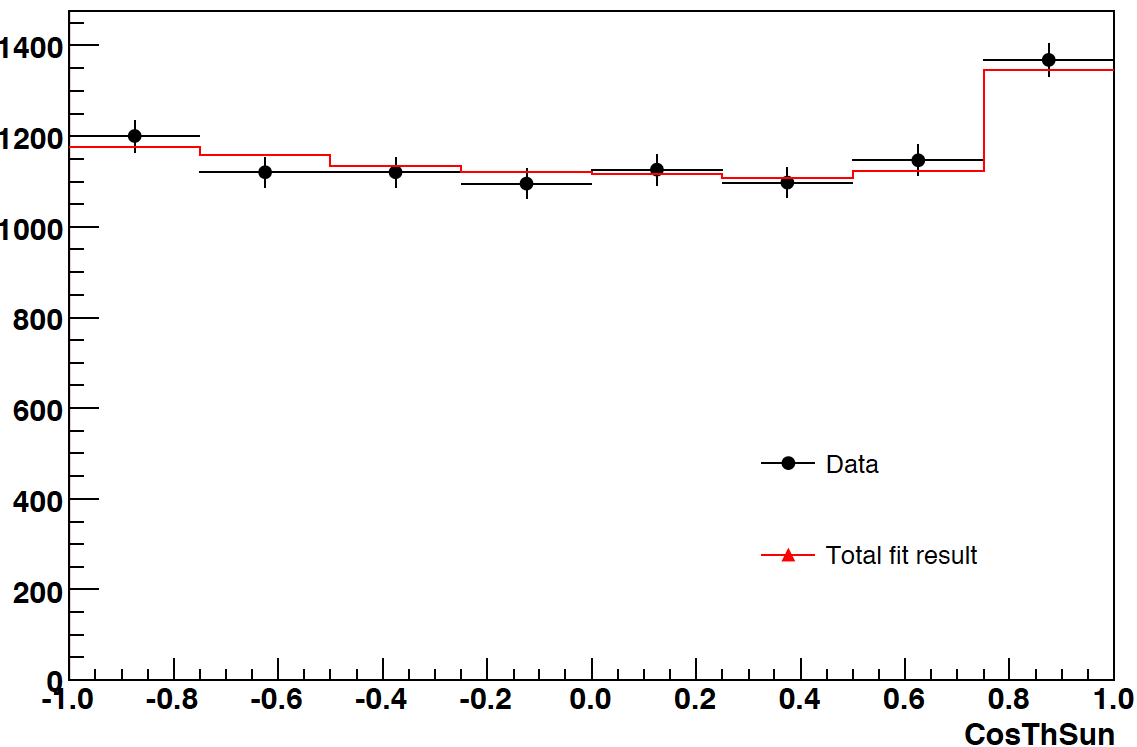 PRELIMINARY
[Speaker Notes: And shows clear ES peak, even at 3.5MeV threshold]
Low Energy Threshold Analysis
Uncertainties on ES Electron Recoil Spectrum
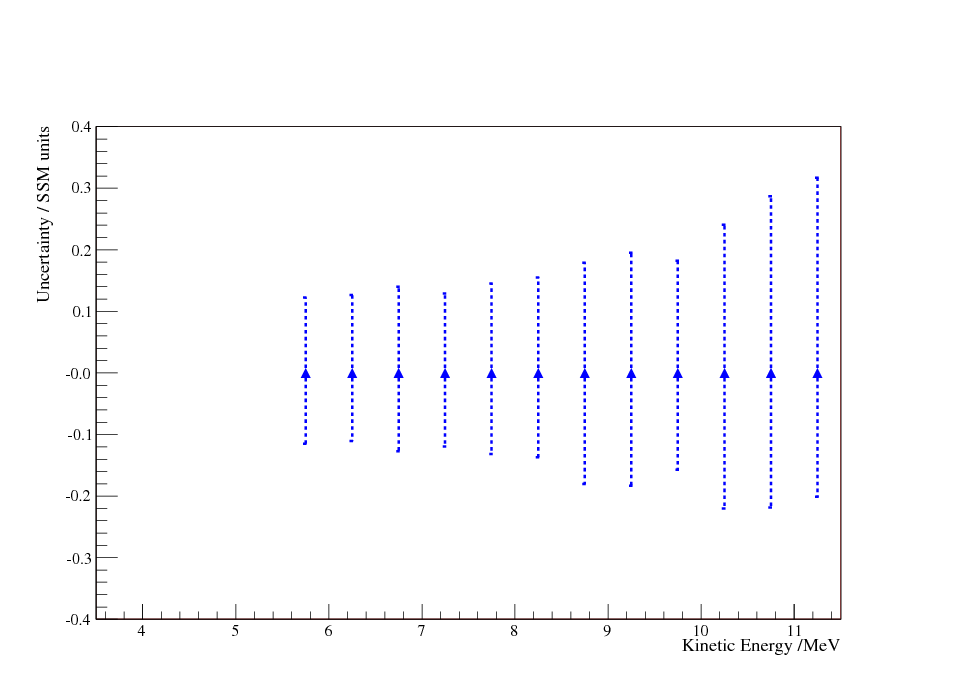 Salt phase spectrum
PRELIMINARY
[Speaker Notes: Spectrum from previous analysis]
Low Energy Threshold Analysis
Uncertainties on ES Electron Recoil Spectrum
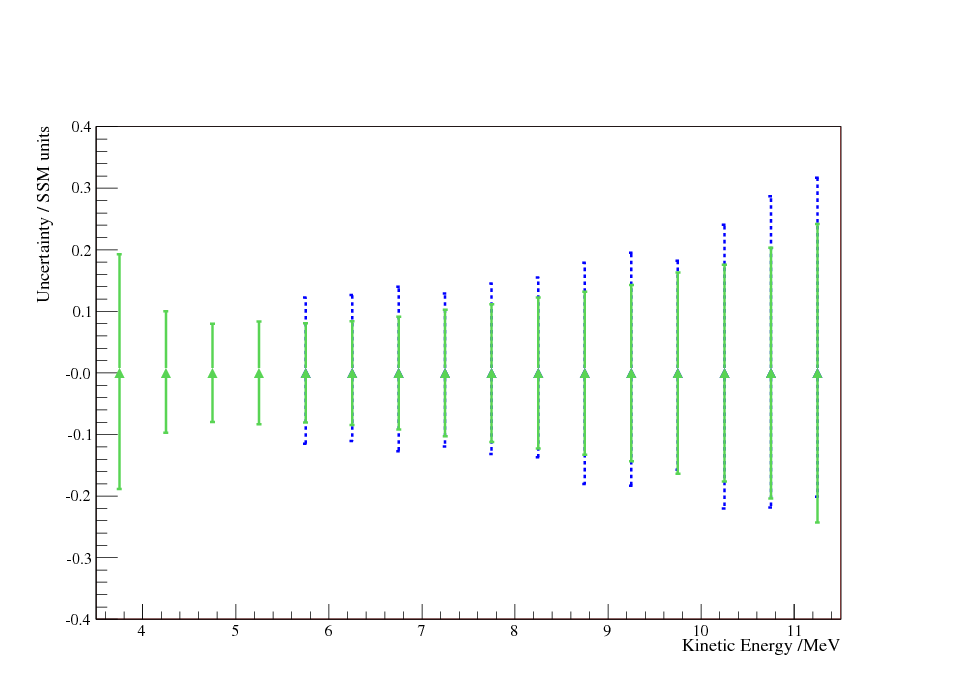 Salt phase spectrum
LETA spectrum
PRELIMINARY
[Speaker Notes: Lower E + reduced uncerts]
Low Energy Threshold Analysis
Uncertainties on ES Electron Recoil Spectrum
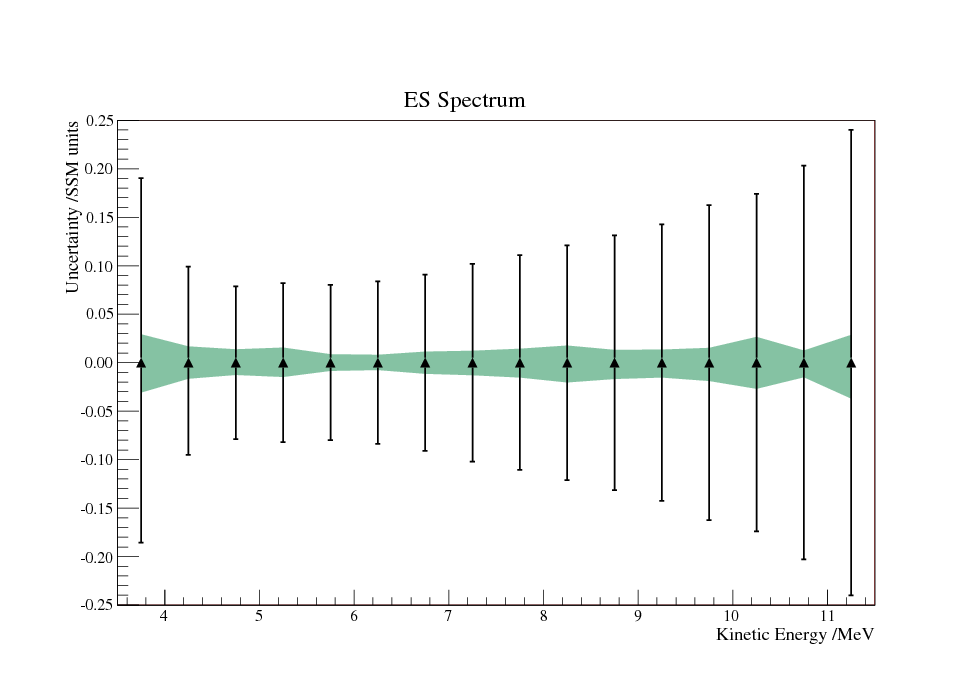 Statistics (+ bkg correlations)
Detector systematics
PRELIMINARY
[Speaker Notes: Not showing shape of extracted spectra, but you can see the magnitude of the uncerts
Dominated by stats]
Low Energy Threshold Analysis
Uncertainties on CC Electron Recoil Spectrum
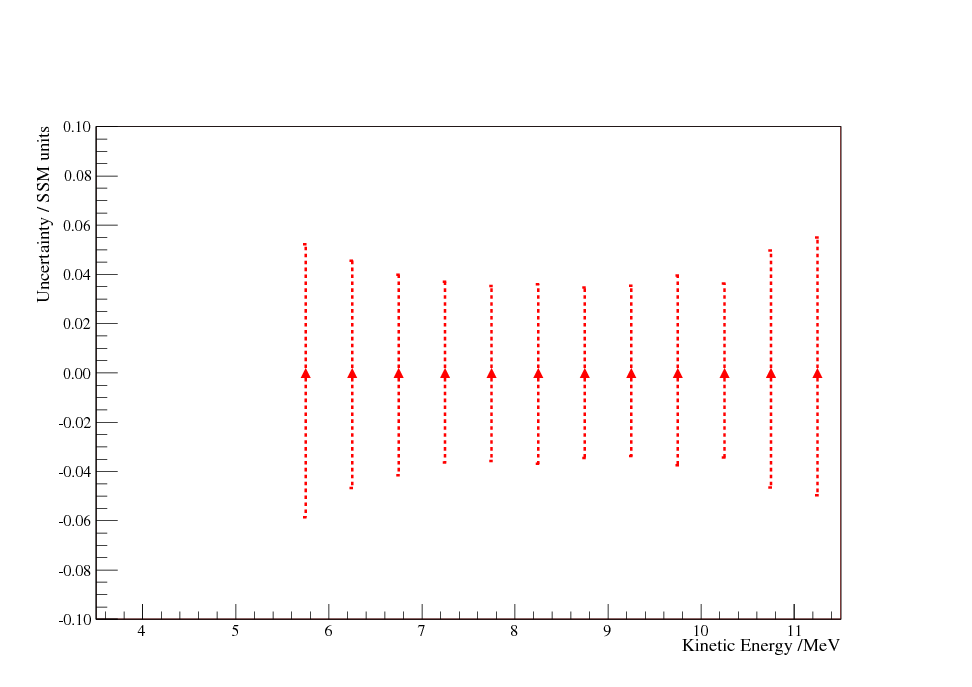 Salt phase spectrum
PRELIMINARY
[Speaker Notes: NSP uncerts]
Low Energy Threshold Analysis
Uncertainties on CC Electron Recoil Spectrum
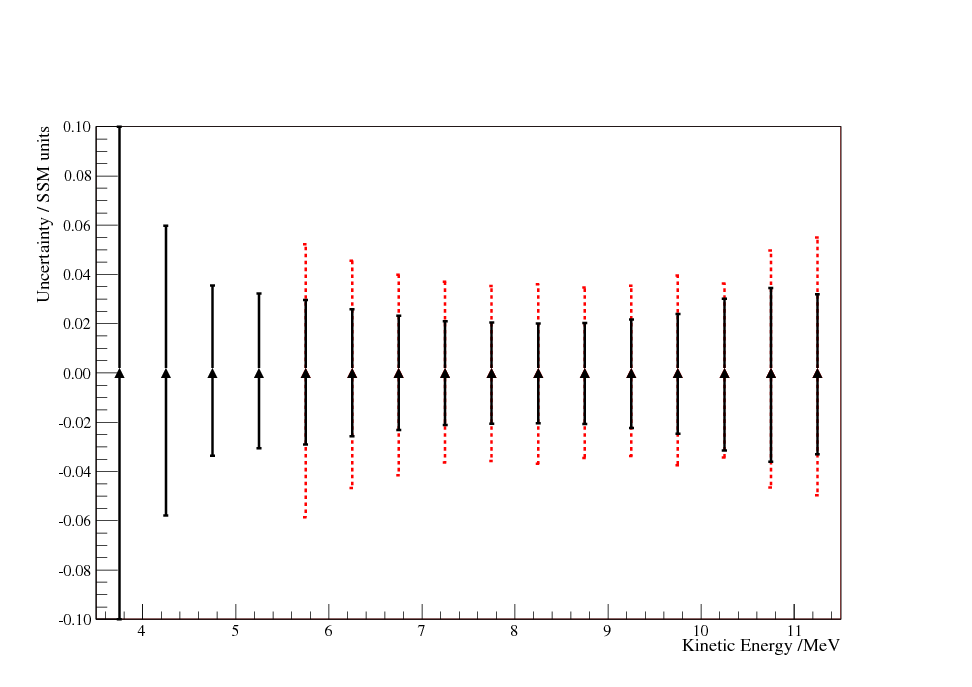 Salt phase spectrum
LETA spectrum
PRELIMINARY
[Speaker Notes: New bins + reduced uncerts]
Low Energy Threshold Analysis
Uncertainties on CC Electron Recoil Spectrum
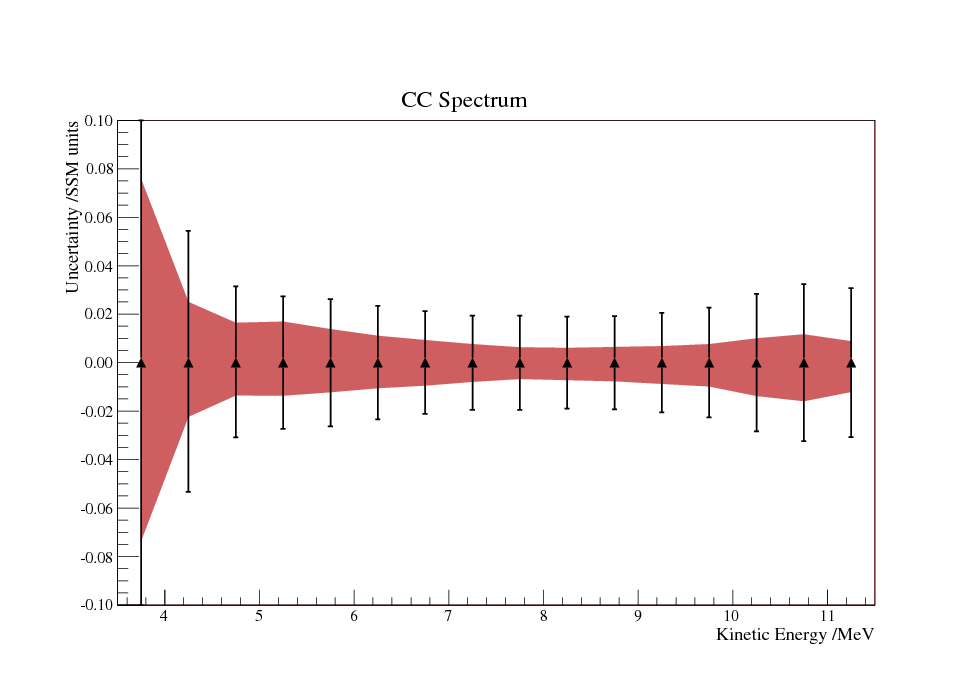 Statistics (+ bkg correlations)
Detector systematics
PRELIMINARY
[Speaker Notes: Real interest: CC
No info from bin0, but normalise bkg]
Low Energy Threshold Analysis
Uncertainties on CC Electron Recoil Spectrum
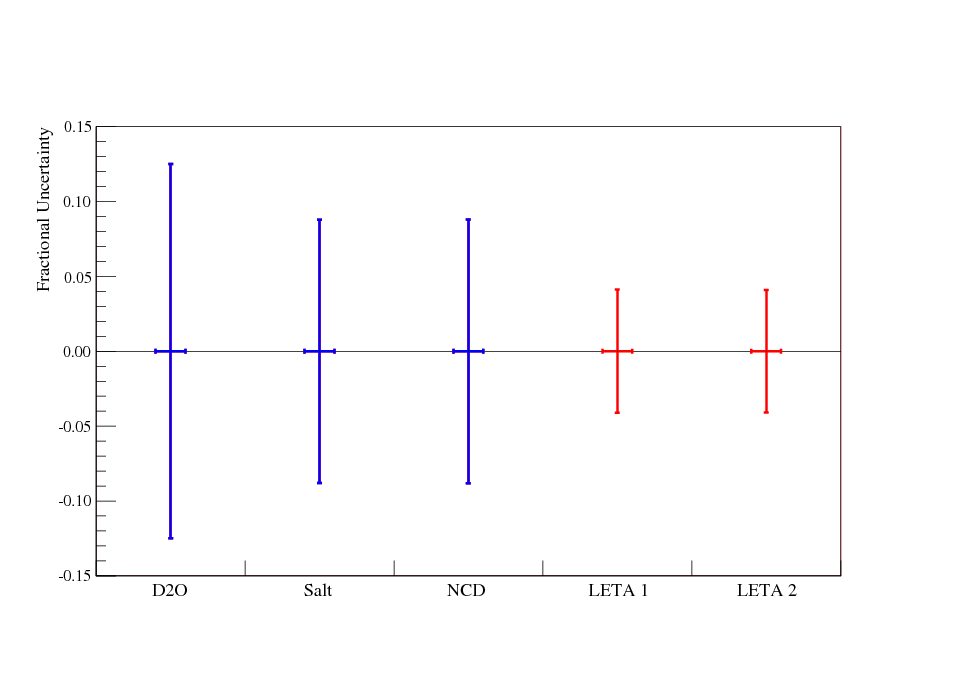 PRELIMINARY
Phase I
Phase II
Phase III
Phase I+II
Phase I+II
[Speaker Notes: Damn that’s good]
Low Energy Threshold Analysis
SNO-Only Mixing Parameters
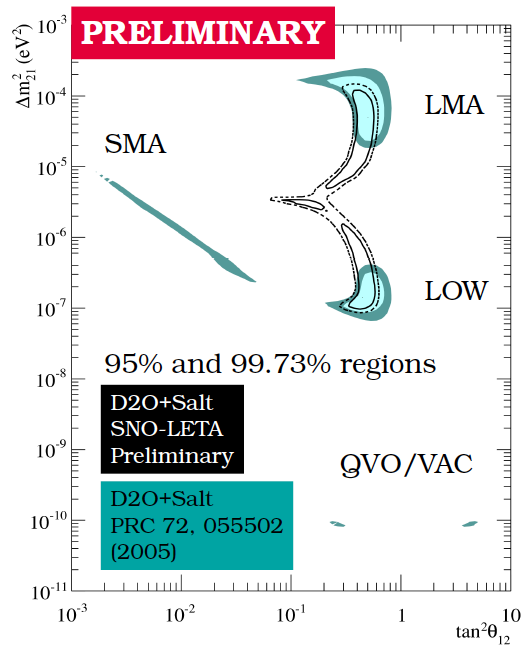 (Without 
Day/Night)
Low Energy Threshold Analysis
Results to Look for in Upcoming Paper
CC & ES binned recoil spectra
 NC-measured total flux
 Direct extraction of survival probability Pee:







 Solar+KamLAND two-flavor contours
 Solar+KamLAND three-flavor contours
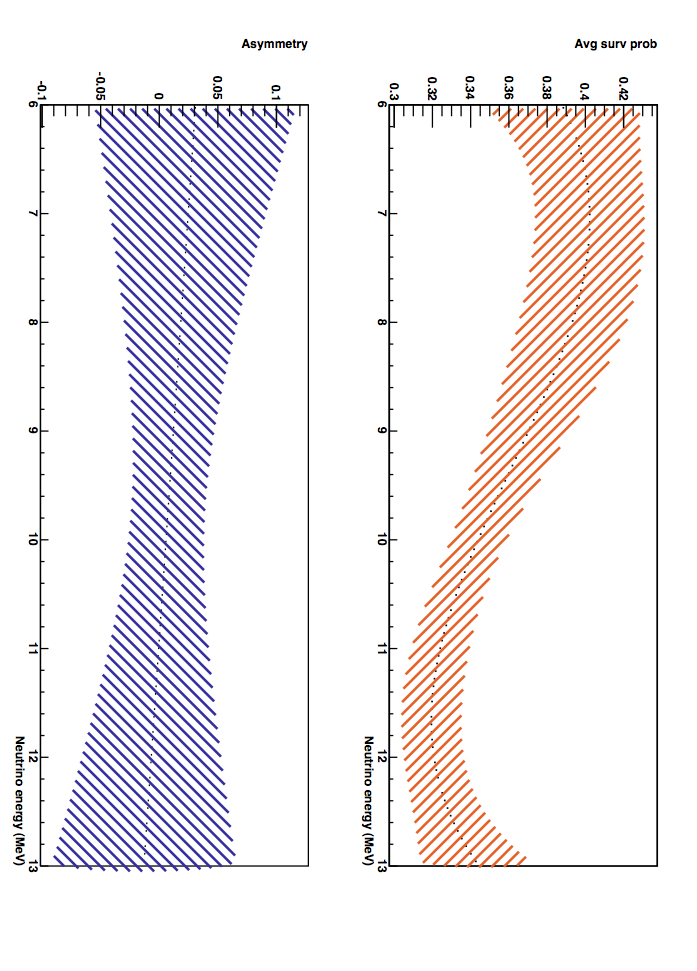 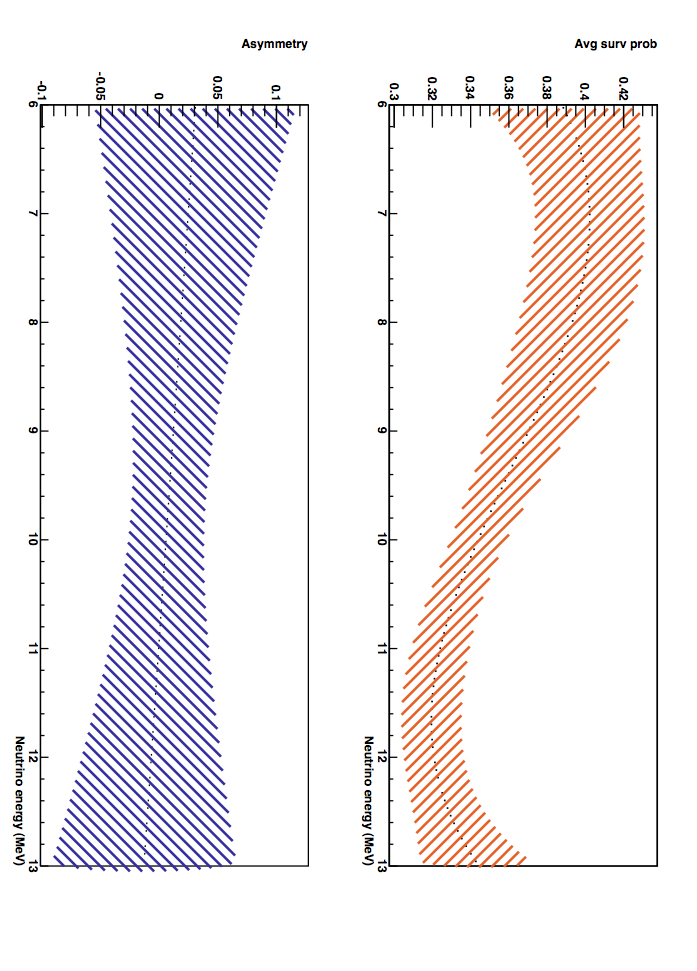 Pavg
Pasym
En
En
Summary
Low Energy Threshold Analysis nearly complete
 Expect significant improvements in precision
 Many other SNO analyses also finishing up